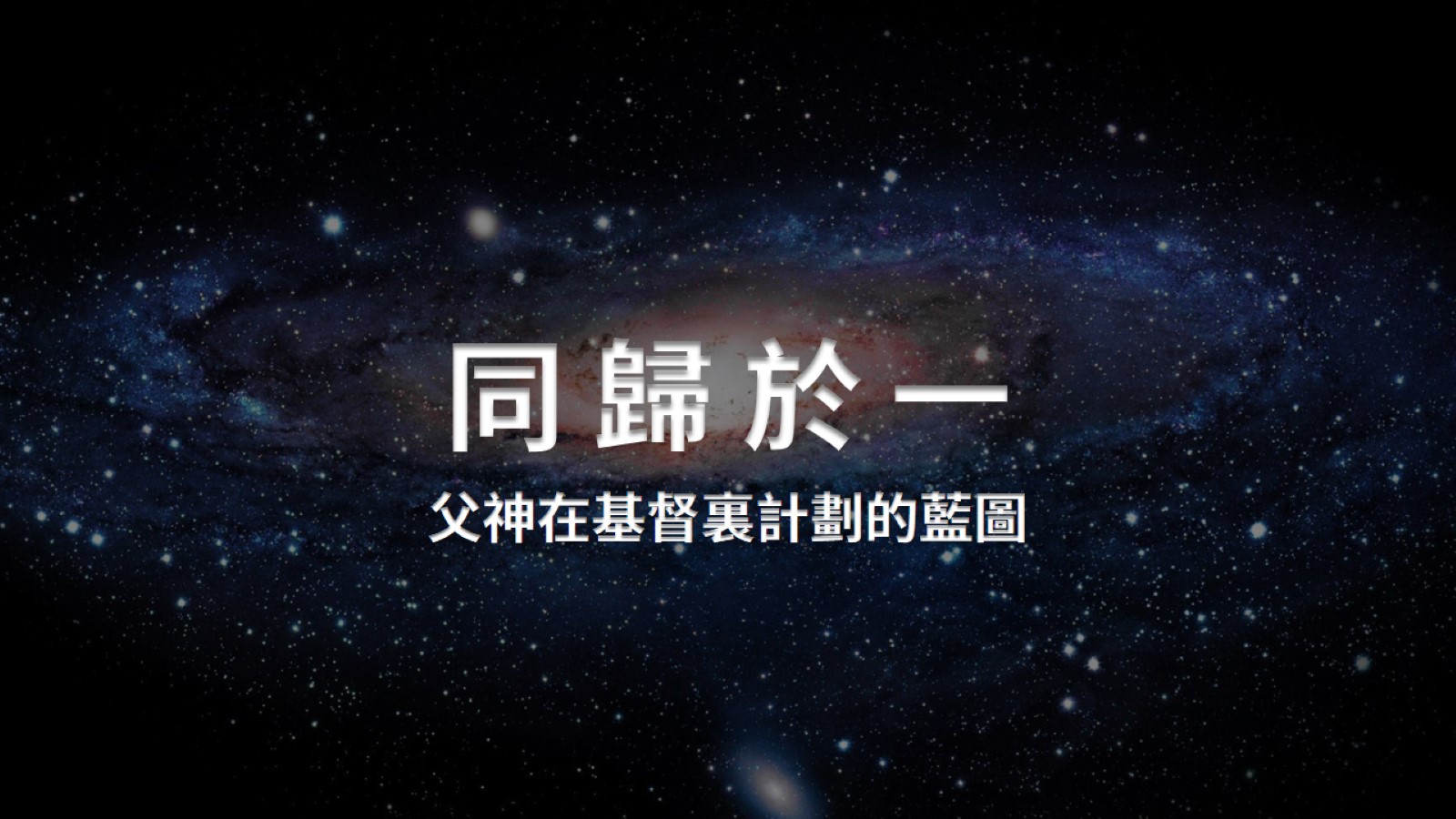 同 歸 於 一
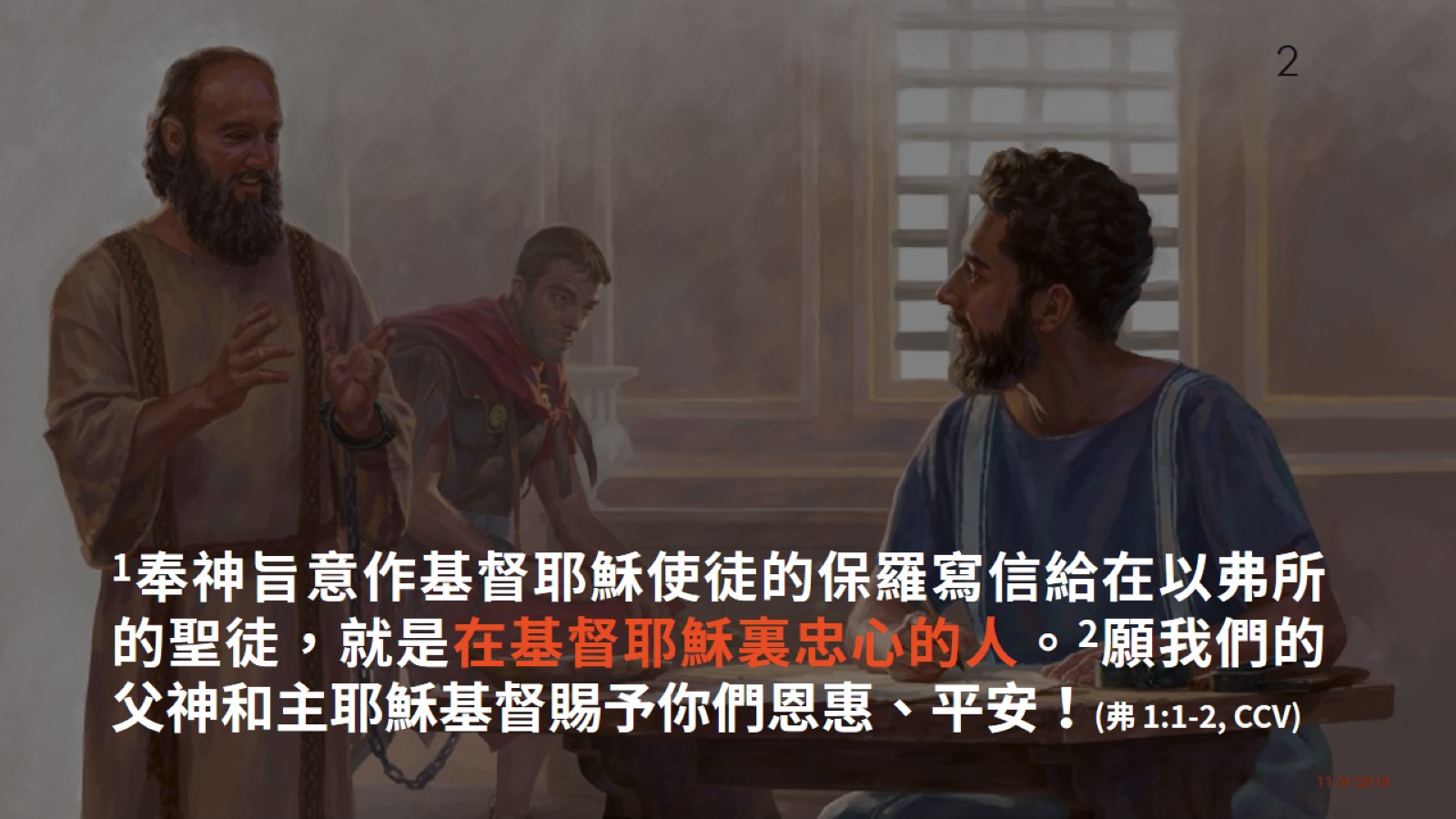 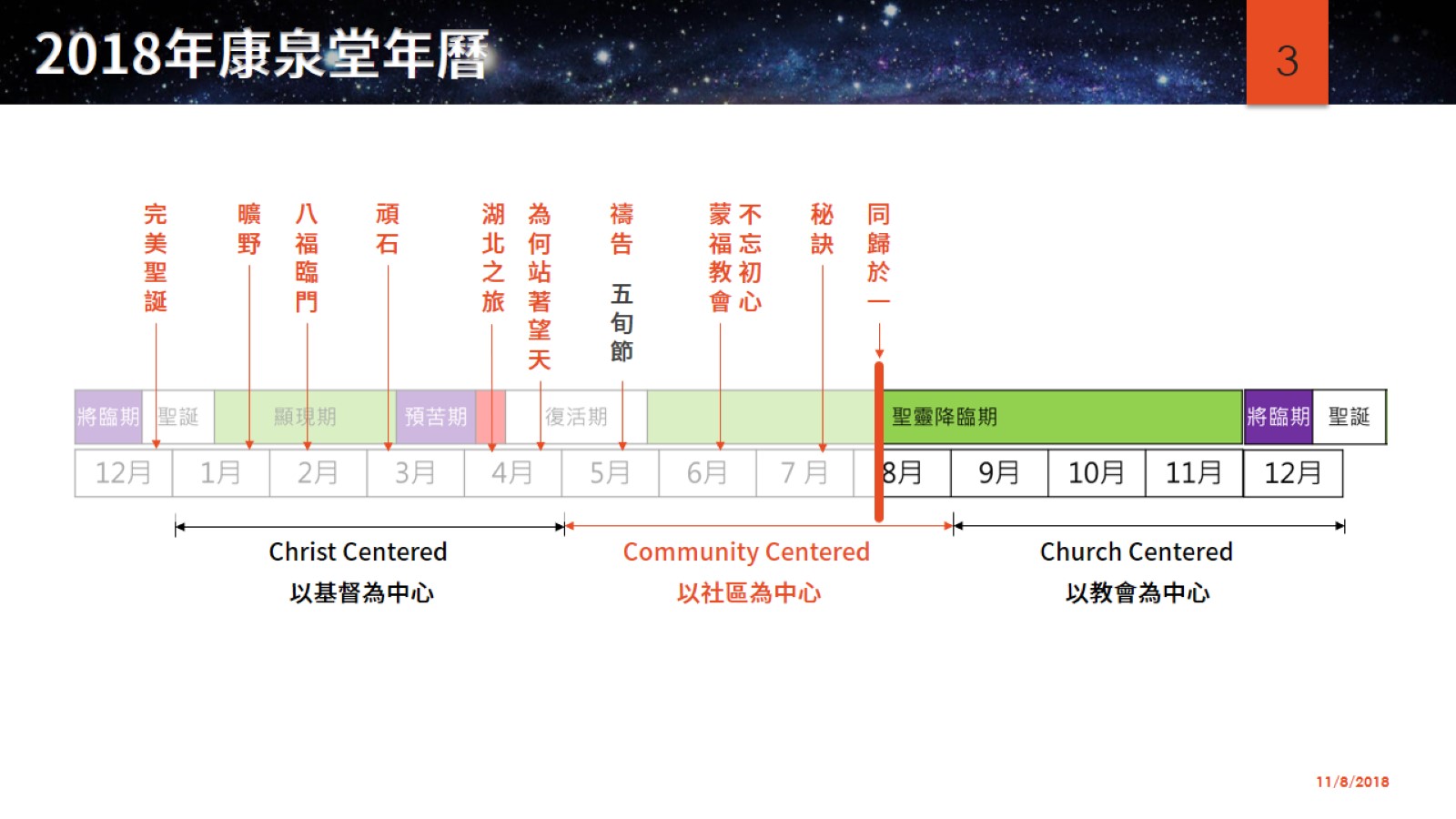 2018年康泉堂年曆
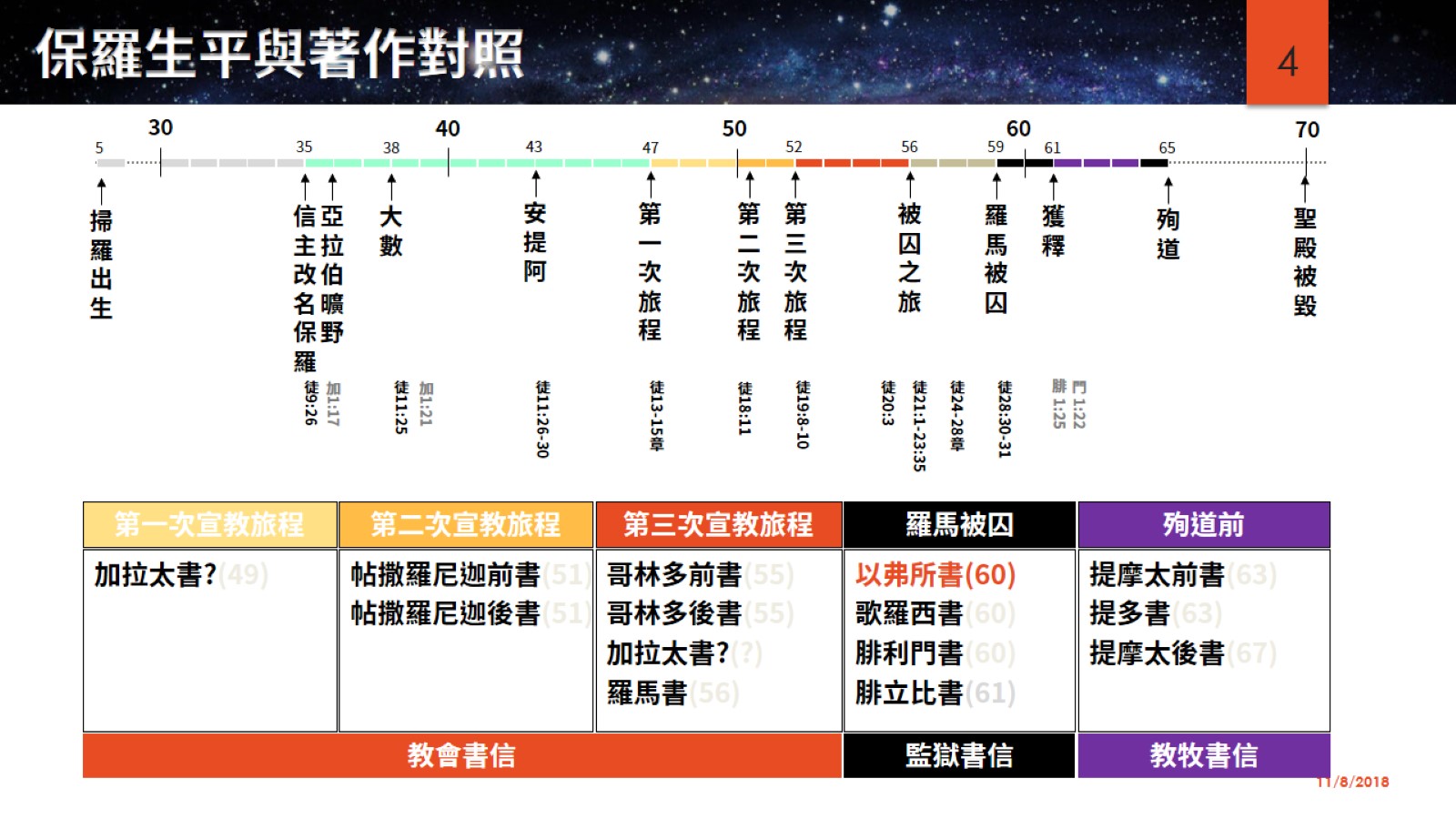 保羅生平與著作對照
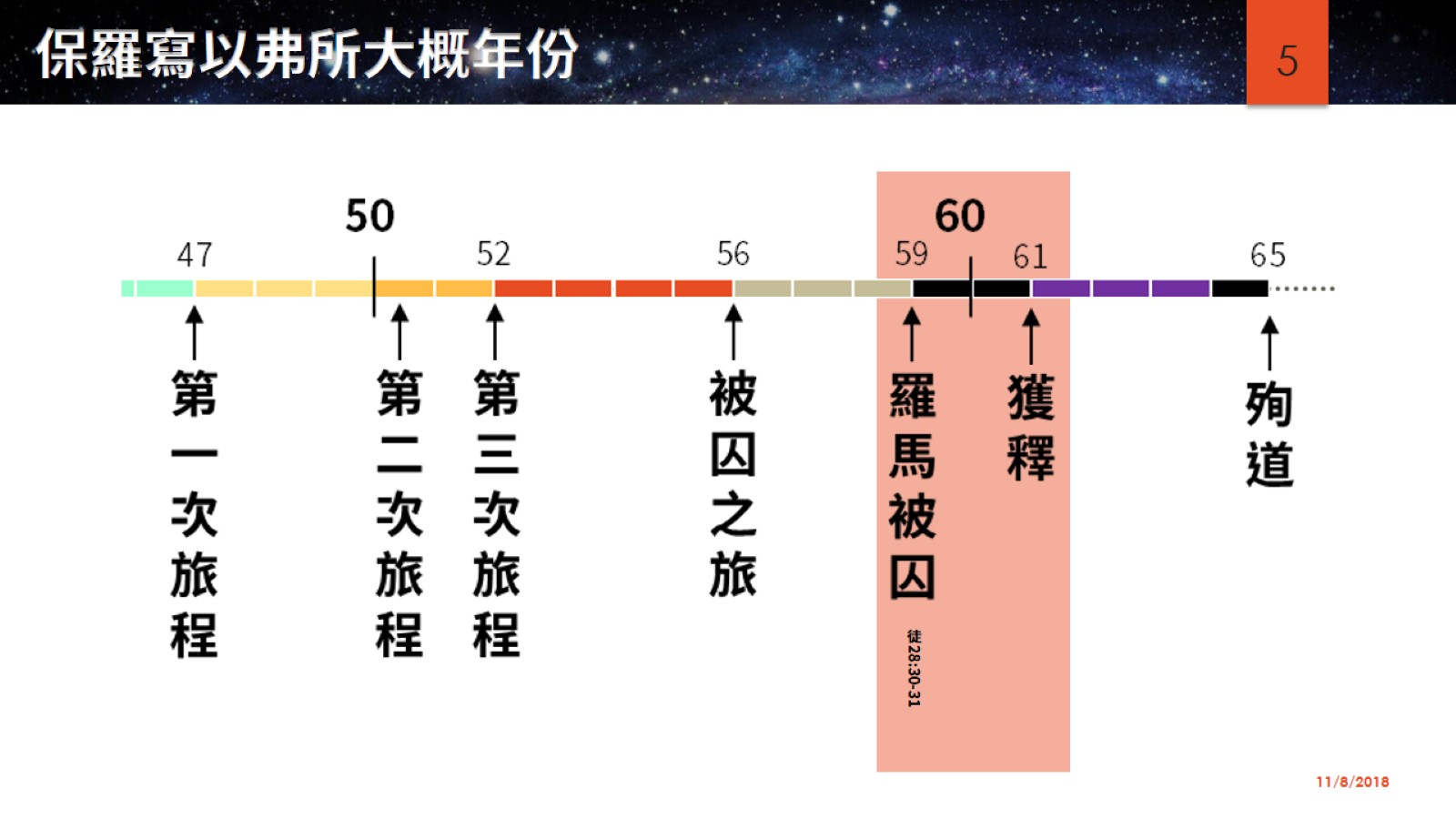 保羅寫以弗所大概年份
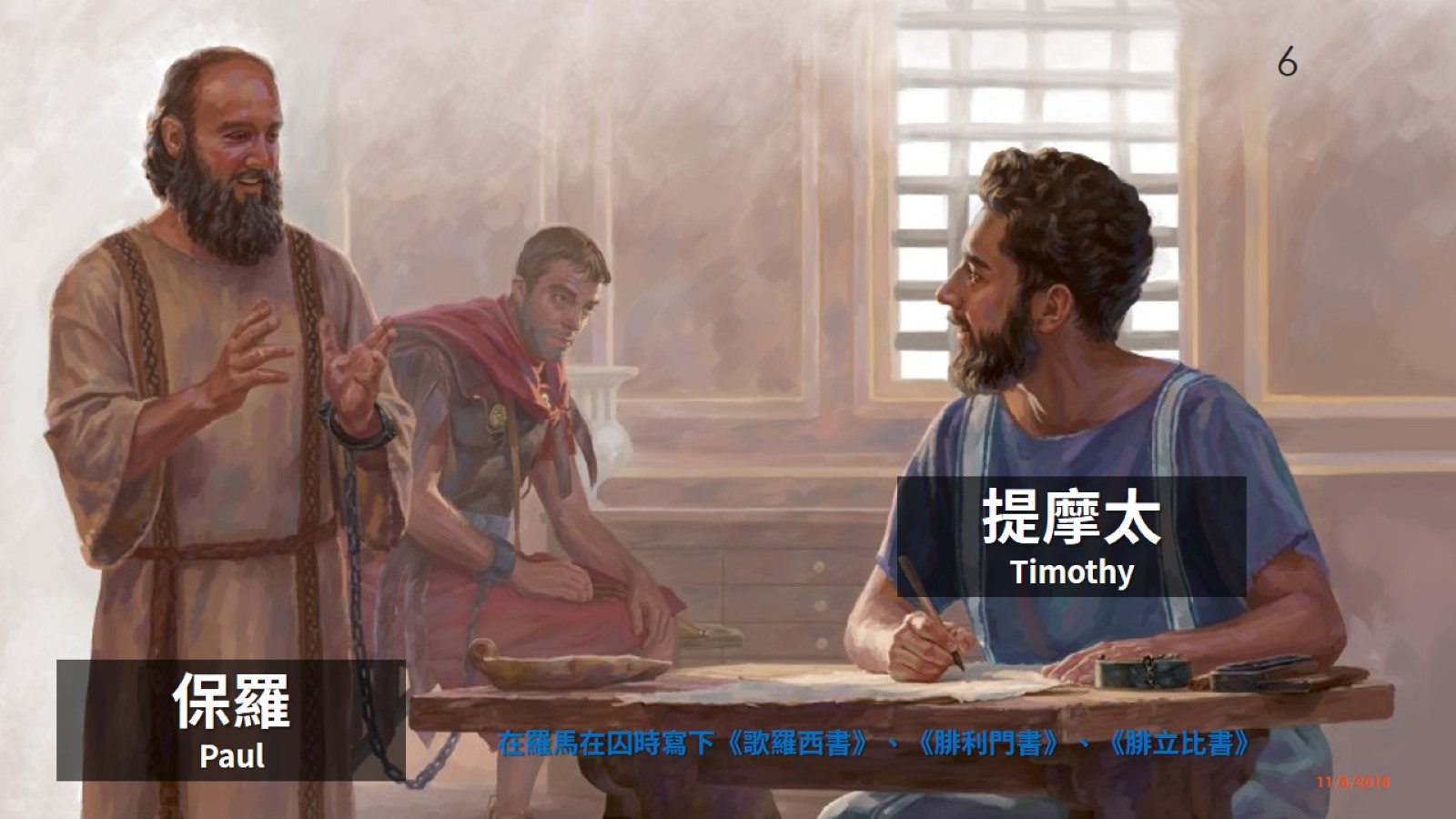 保羅列出幾位屬靈的榜樣
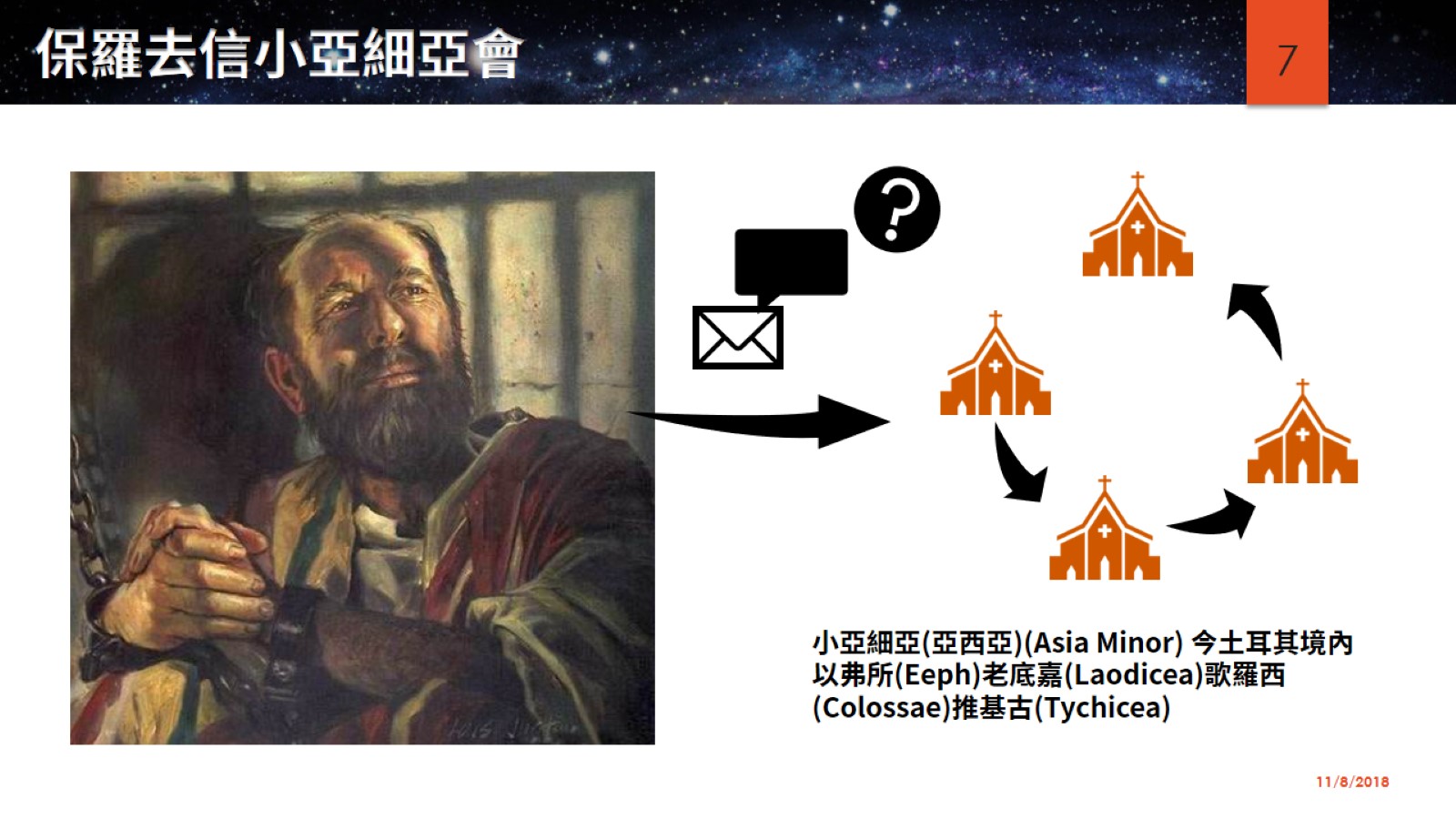 保羅去信小亞細亞會
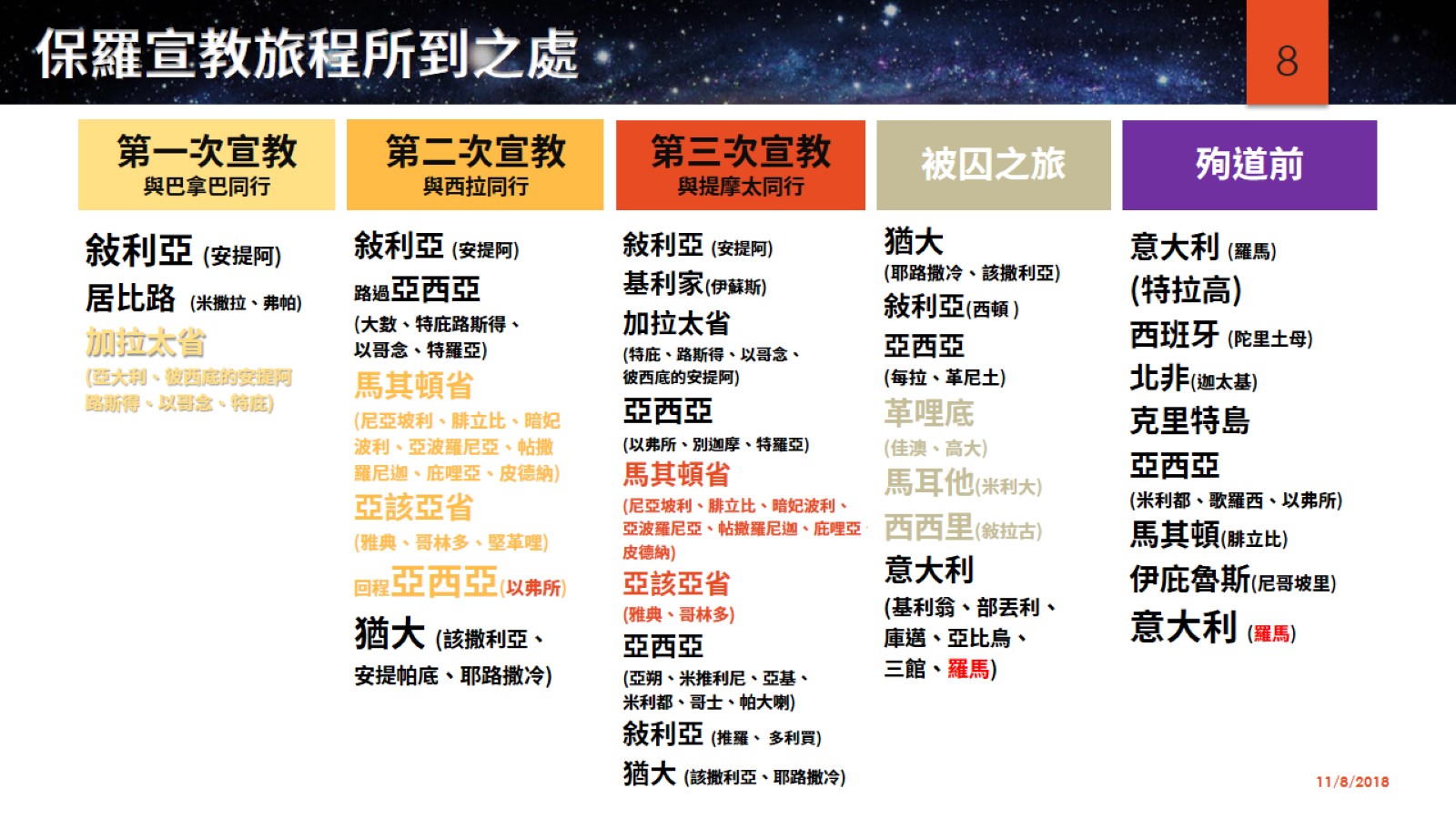 保羅宣教旅程所到之處
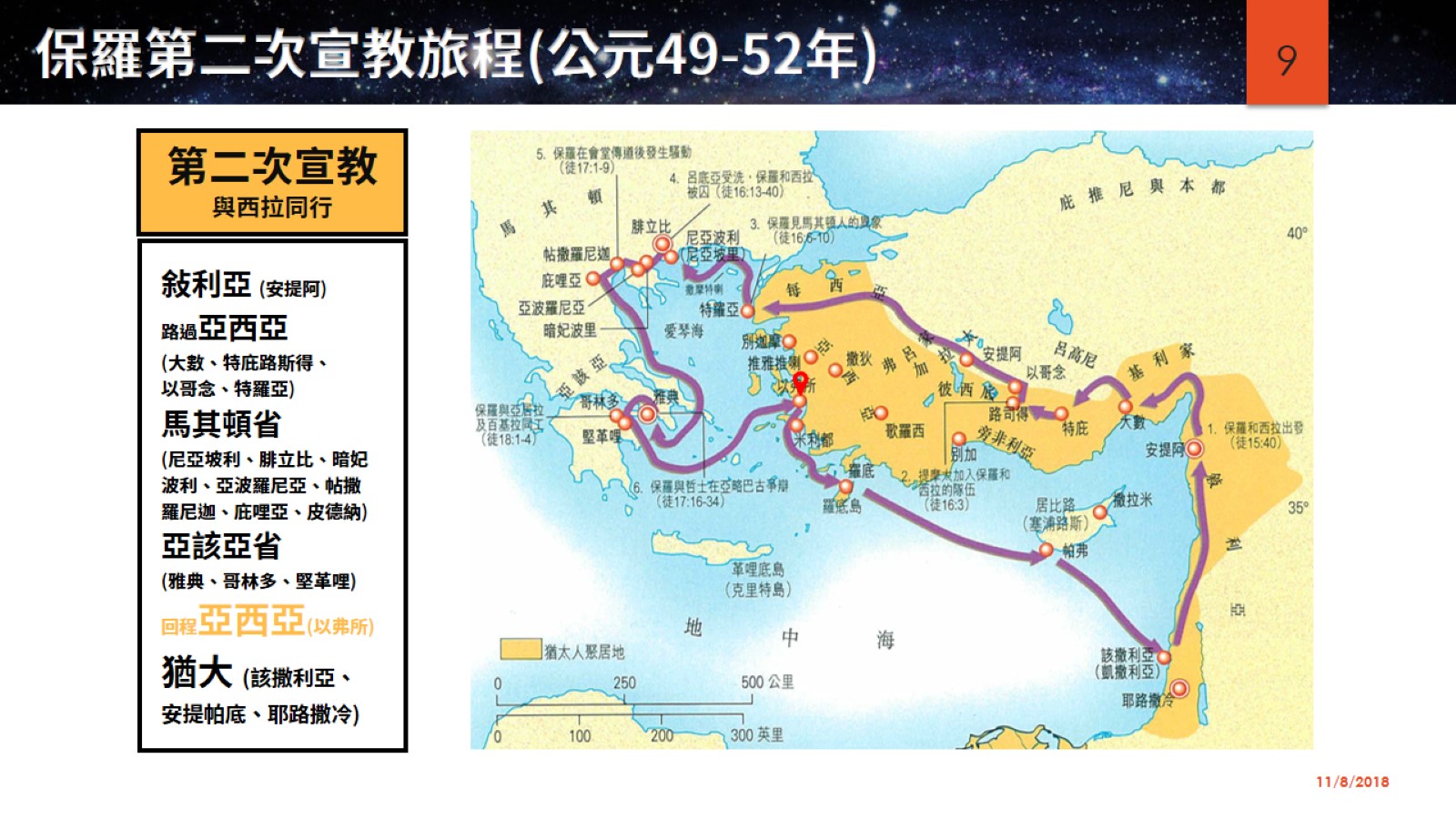 保羅第二次宣教旅程(公元49-52年)
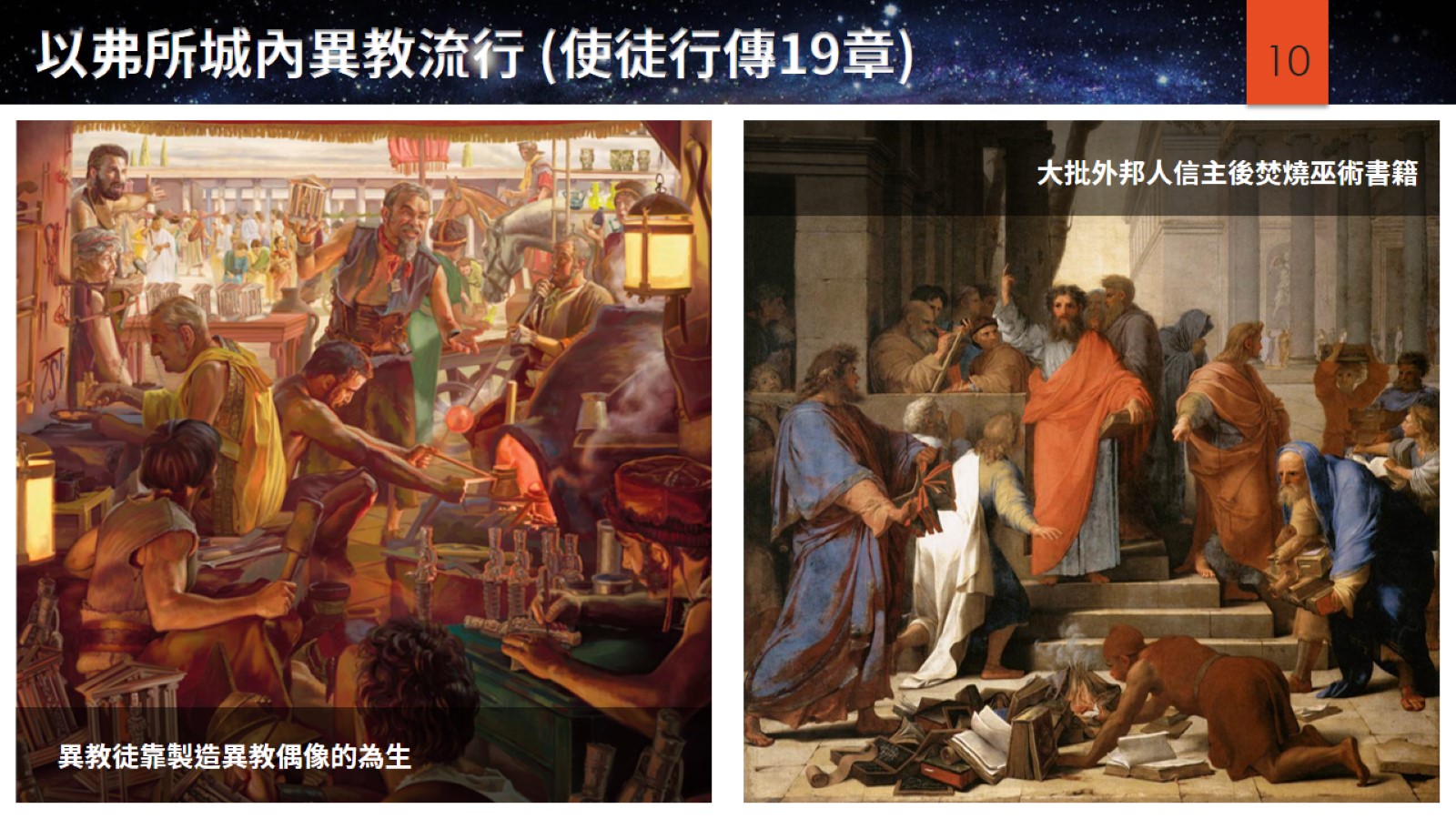 以弗所城內異教流行 (使徒行傳19章)
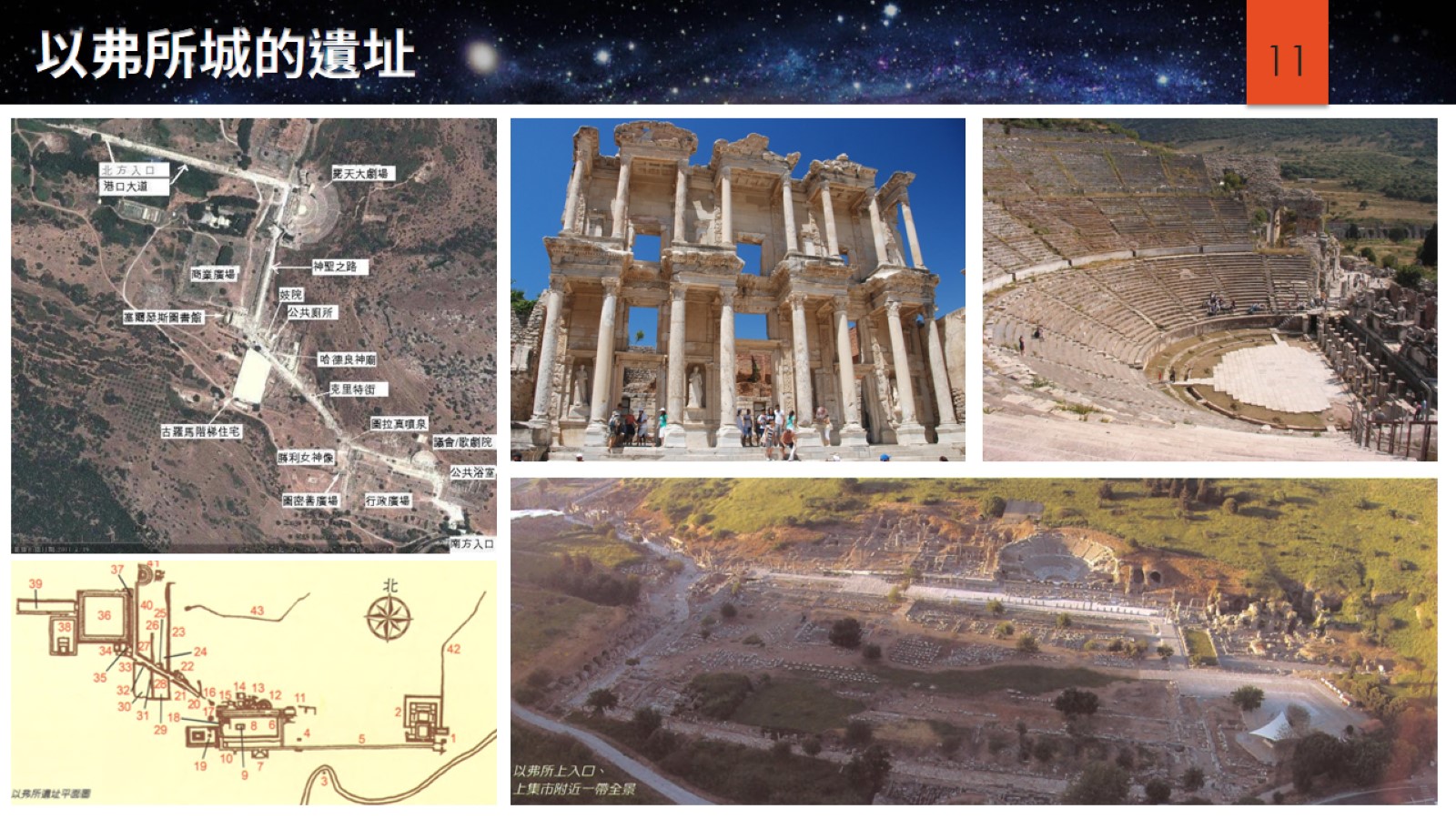 以弗所城的遺址
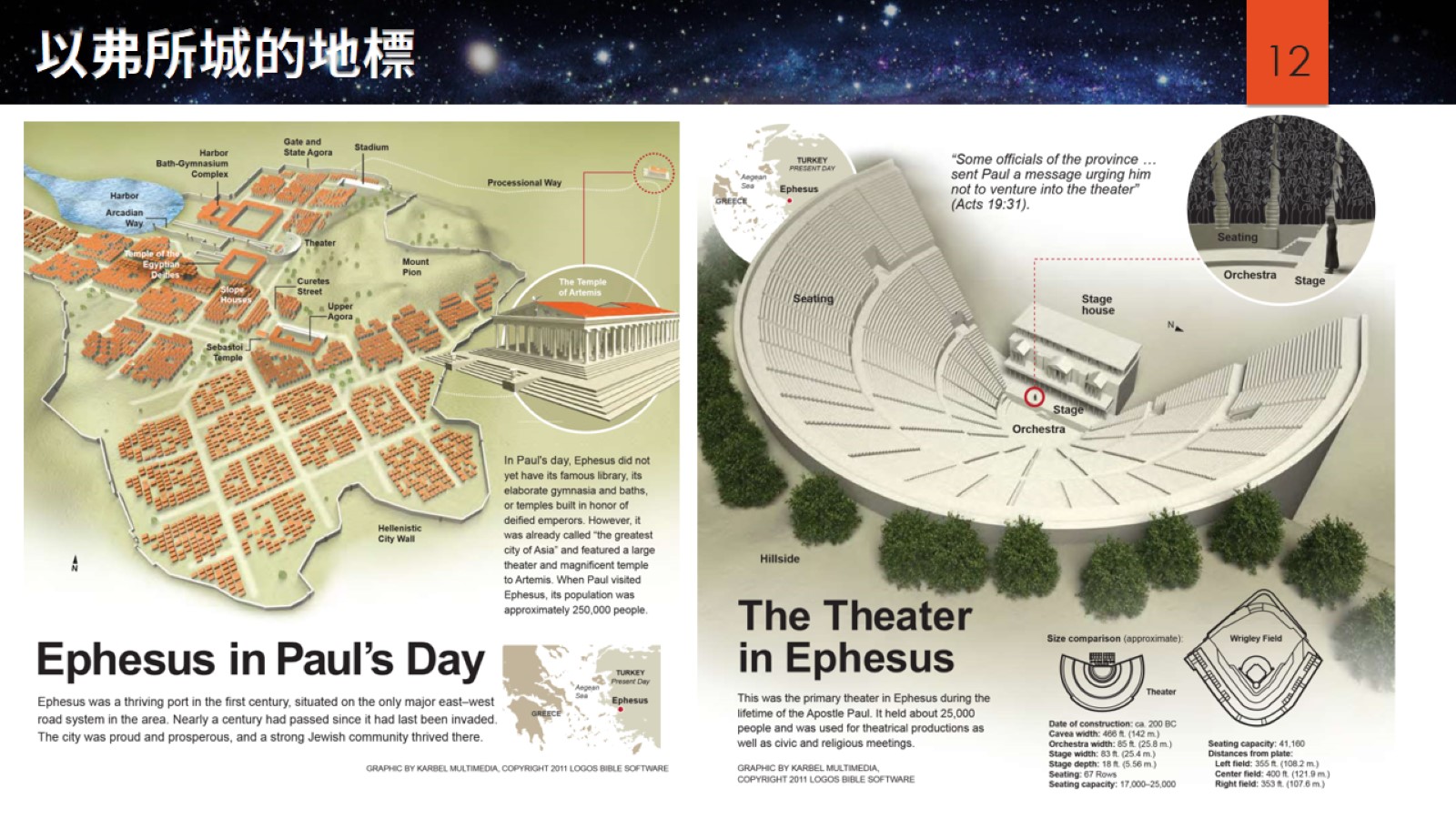 以弗所城的地標
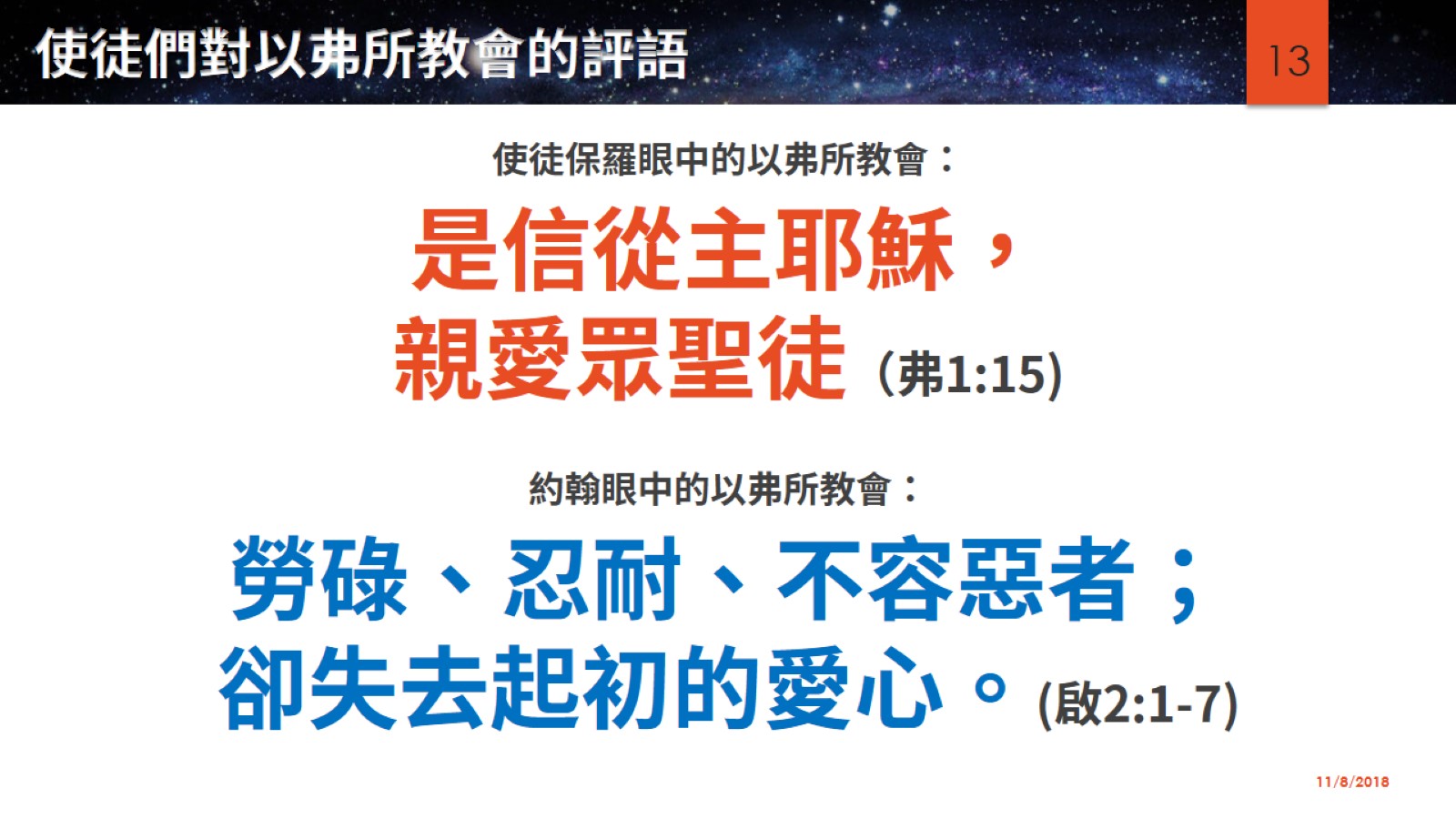 使徒們對以弗所教會的評語
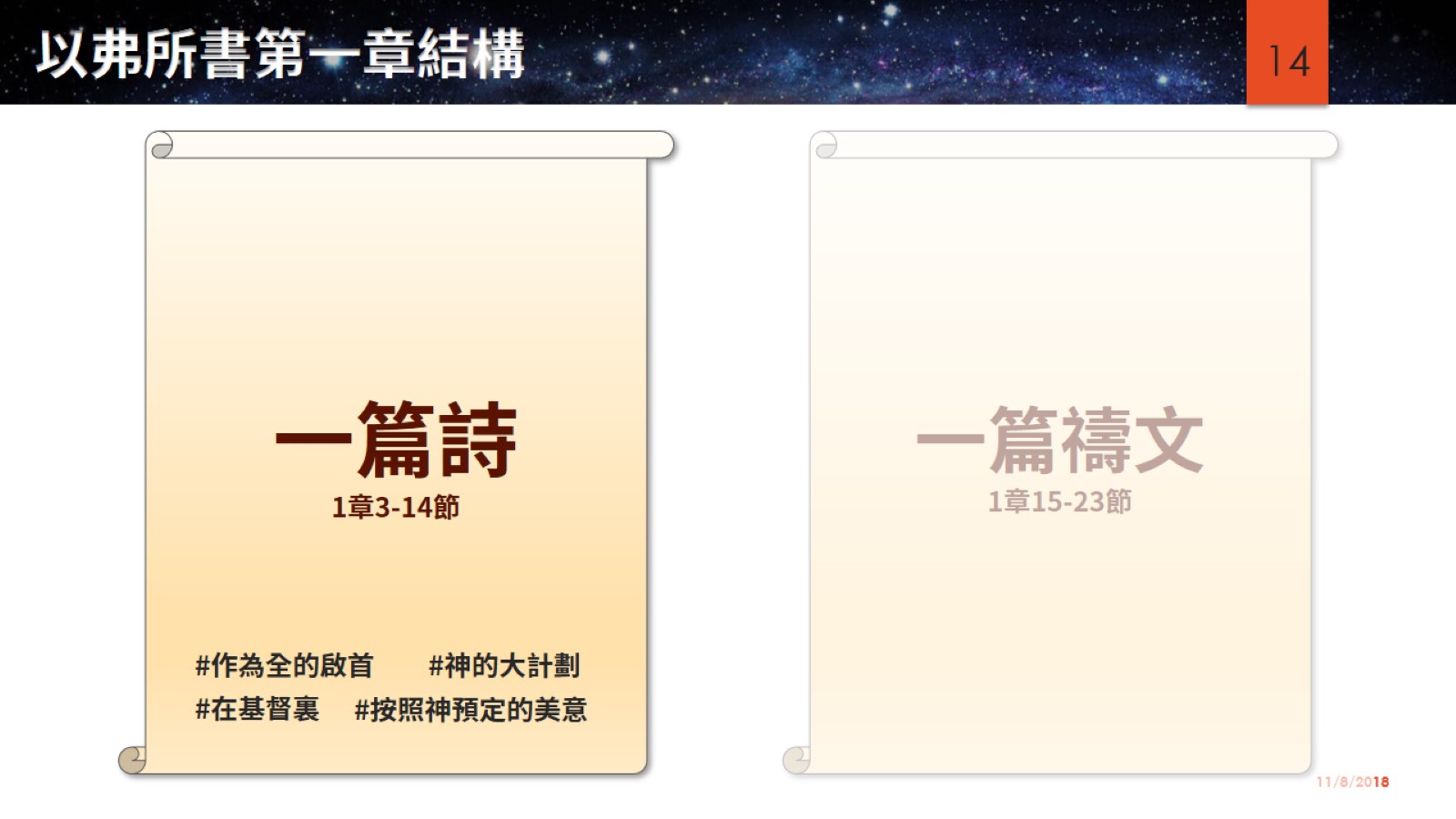 以弗所書第一章結構
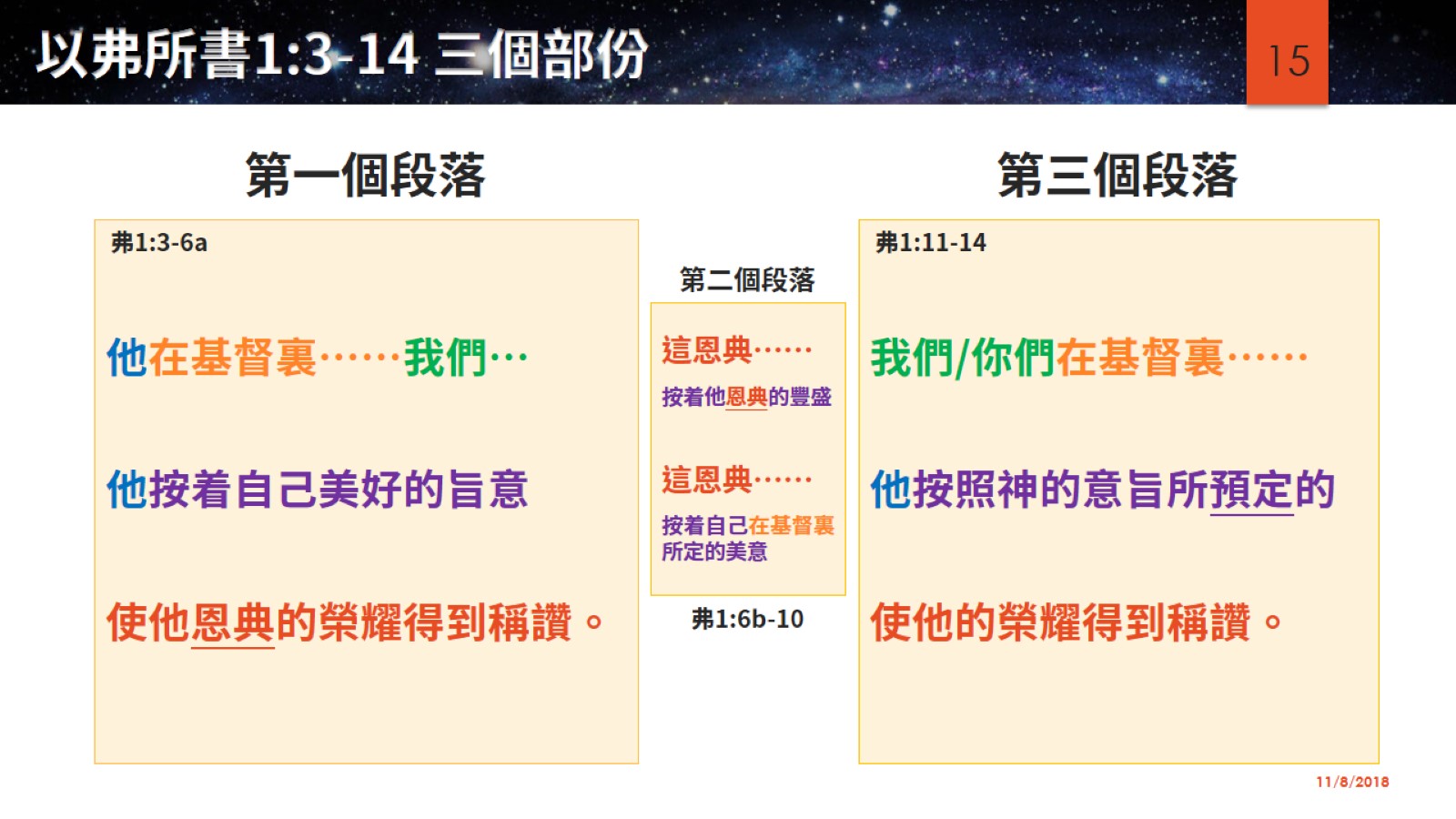 以弗所書1:3-14 三個部份
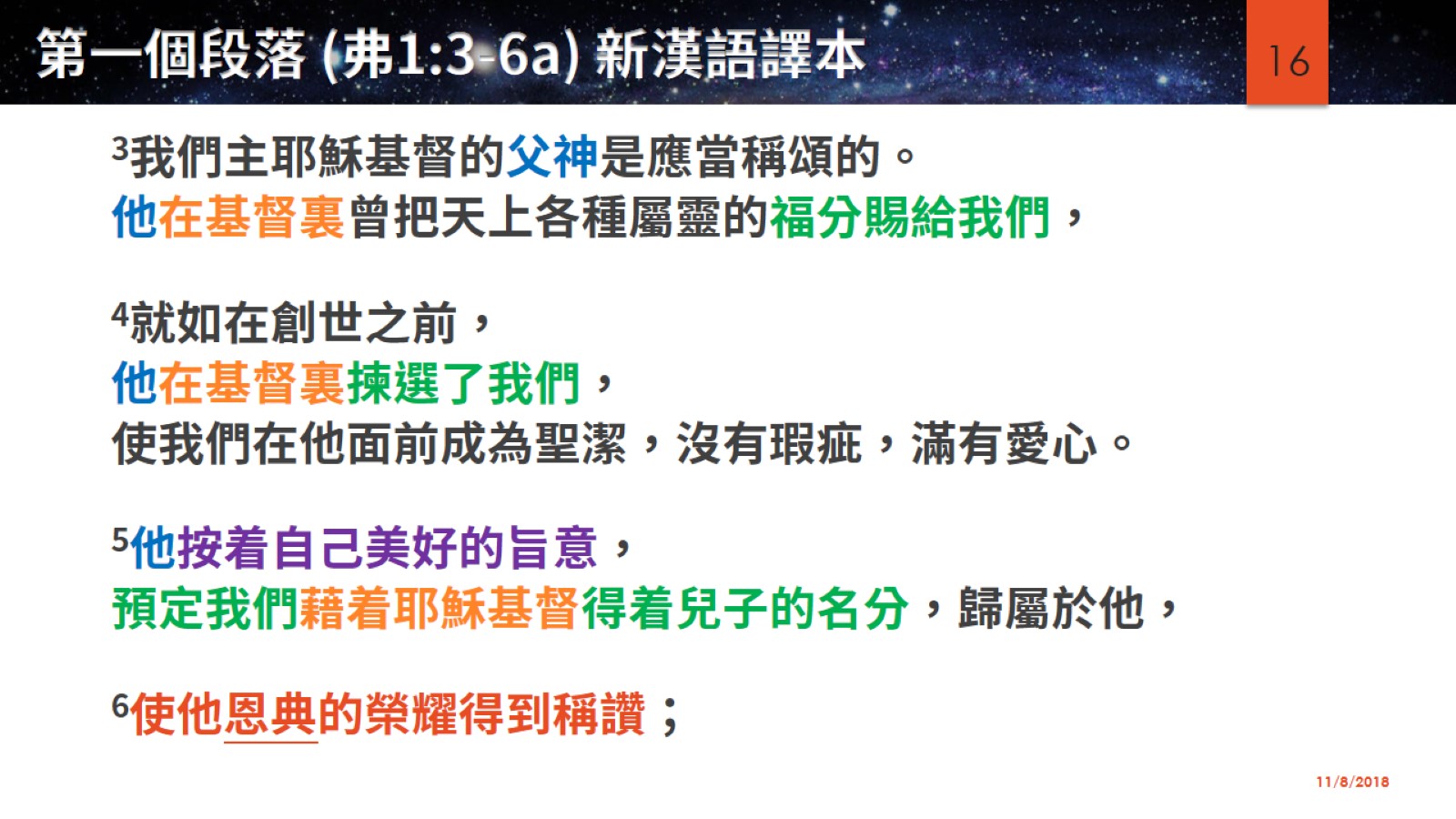 第一個段落 (弗1:3-6a) 新漢語譯本
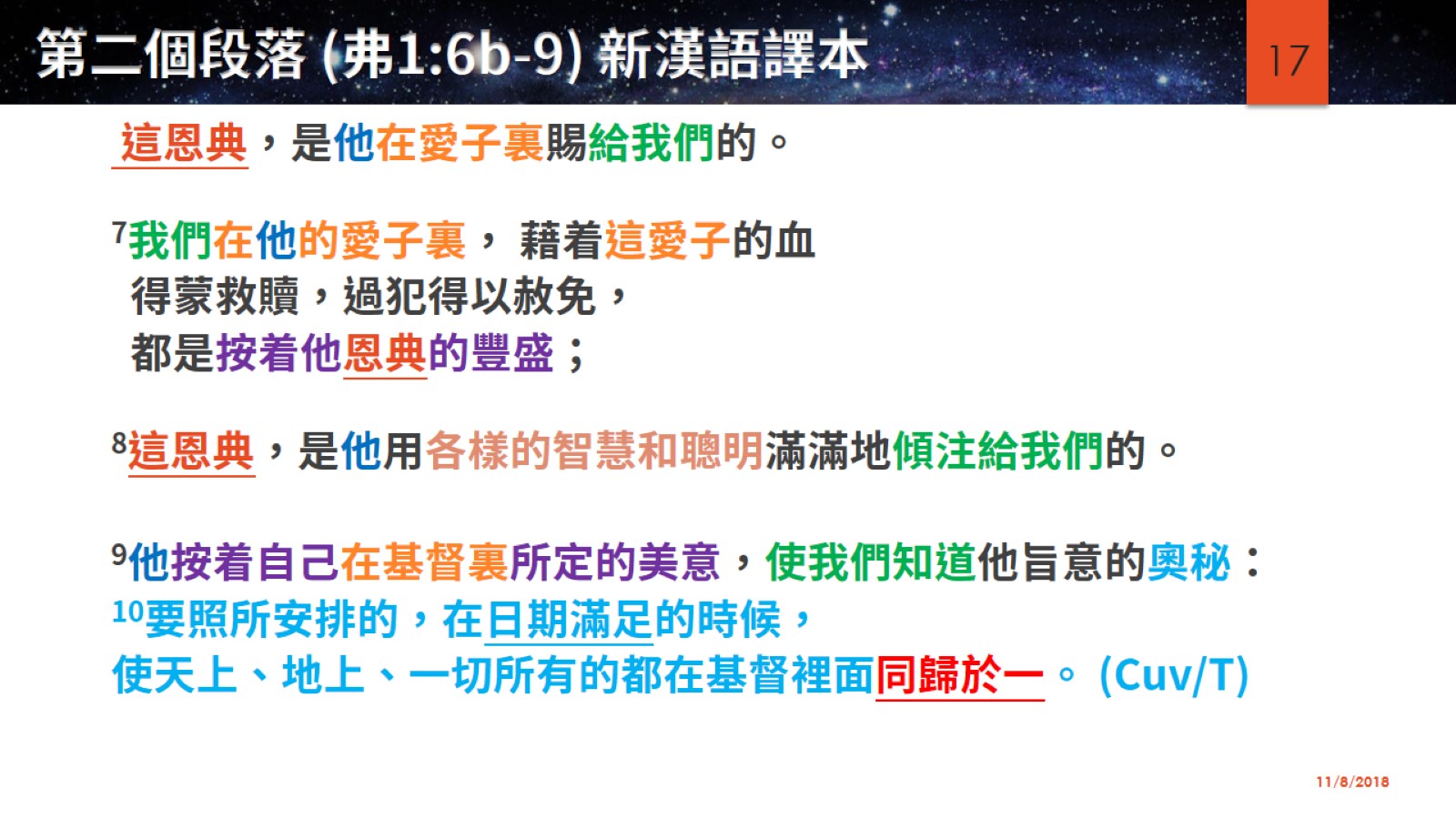 第二個段落 (弗1:6b-9) 新漢語譯本
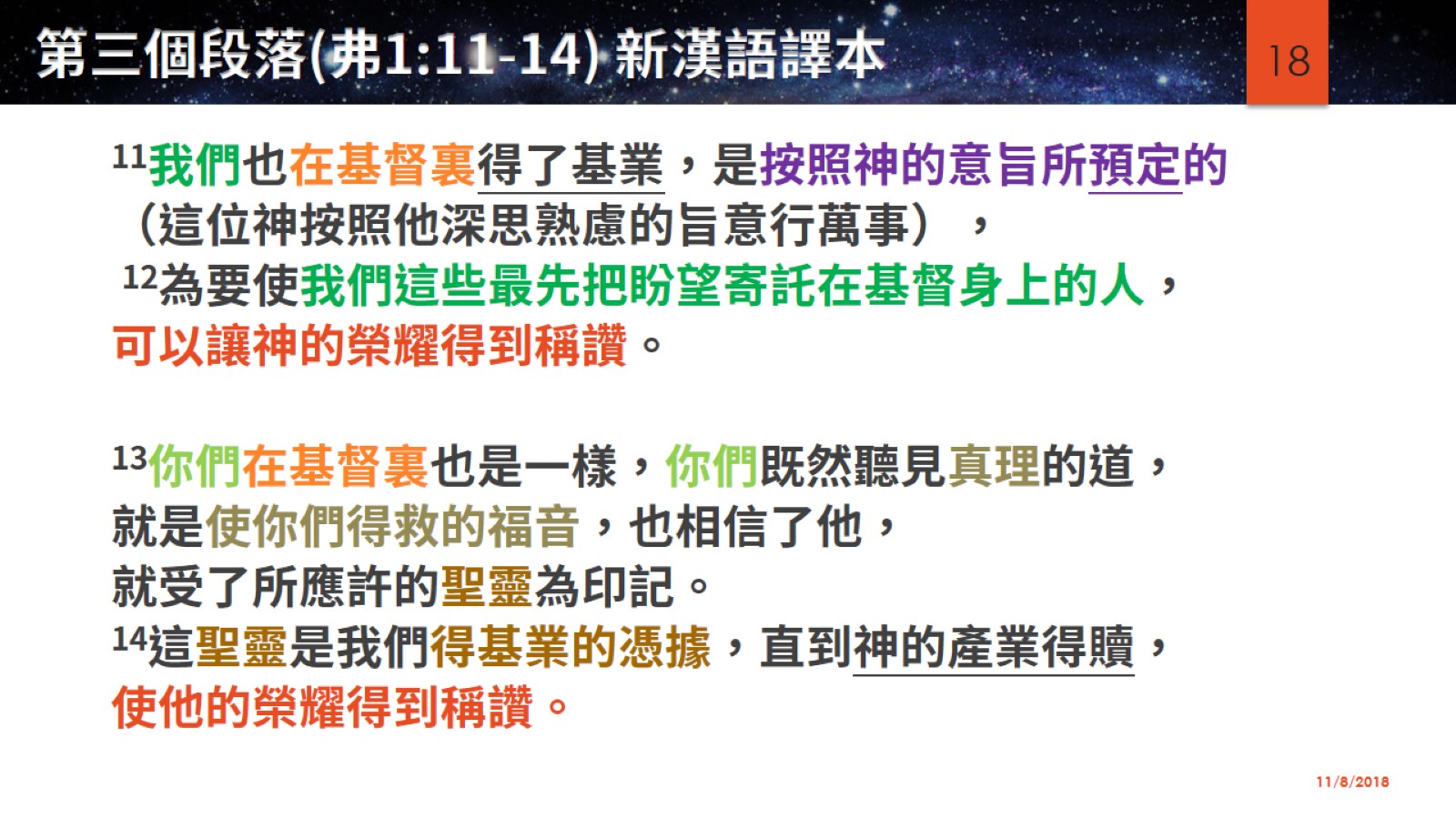 第三個段落(弗1:11-14) 新漢語譯本
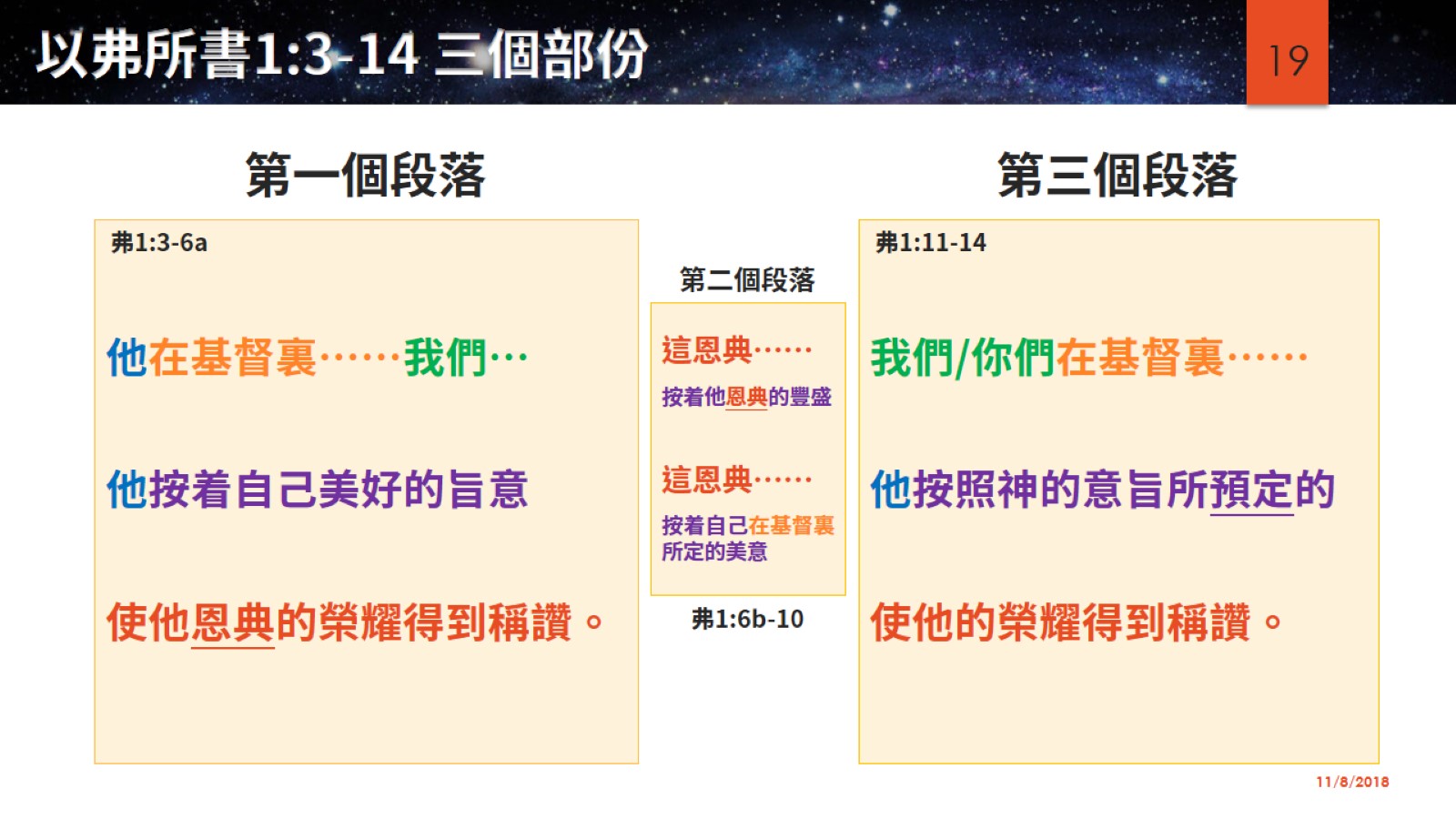 以弗所書1:3-14 三個部份
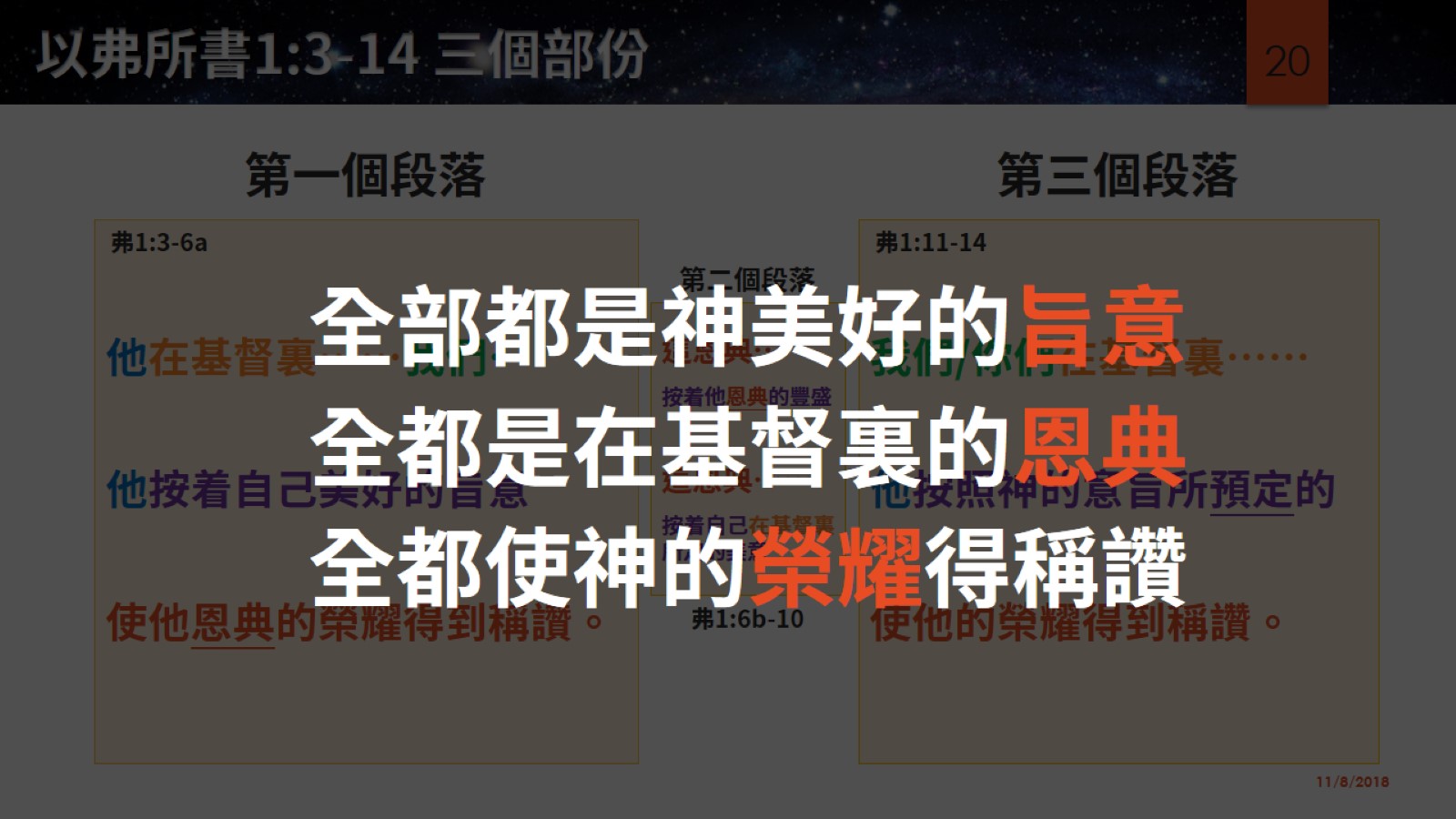 以弗所書1:3-14 三個部份
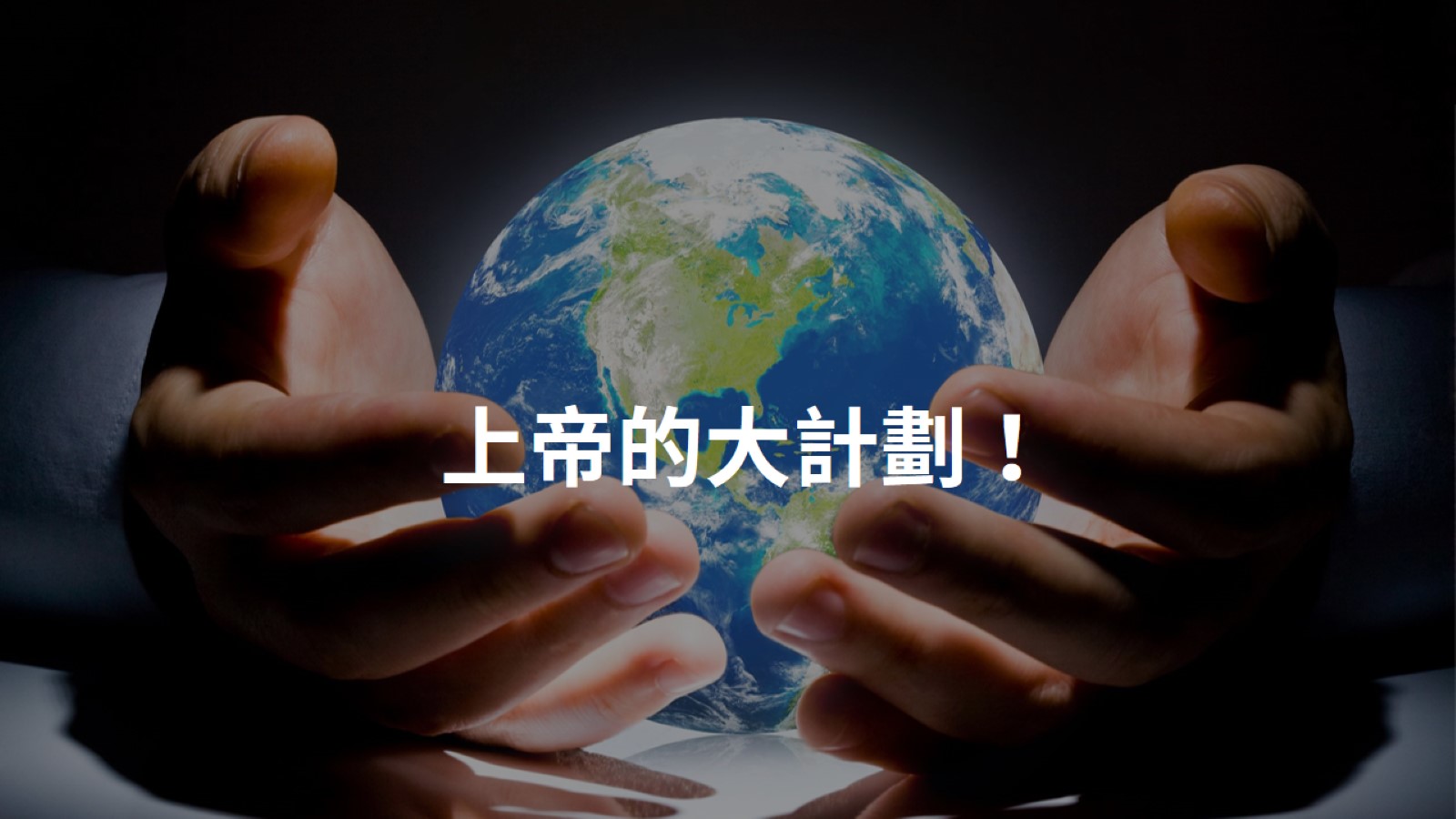 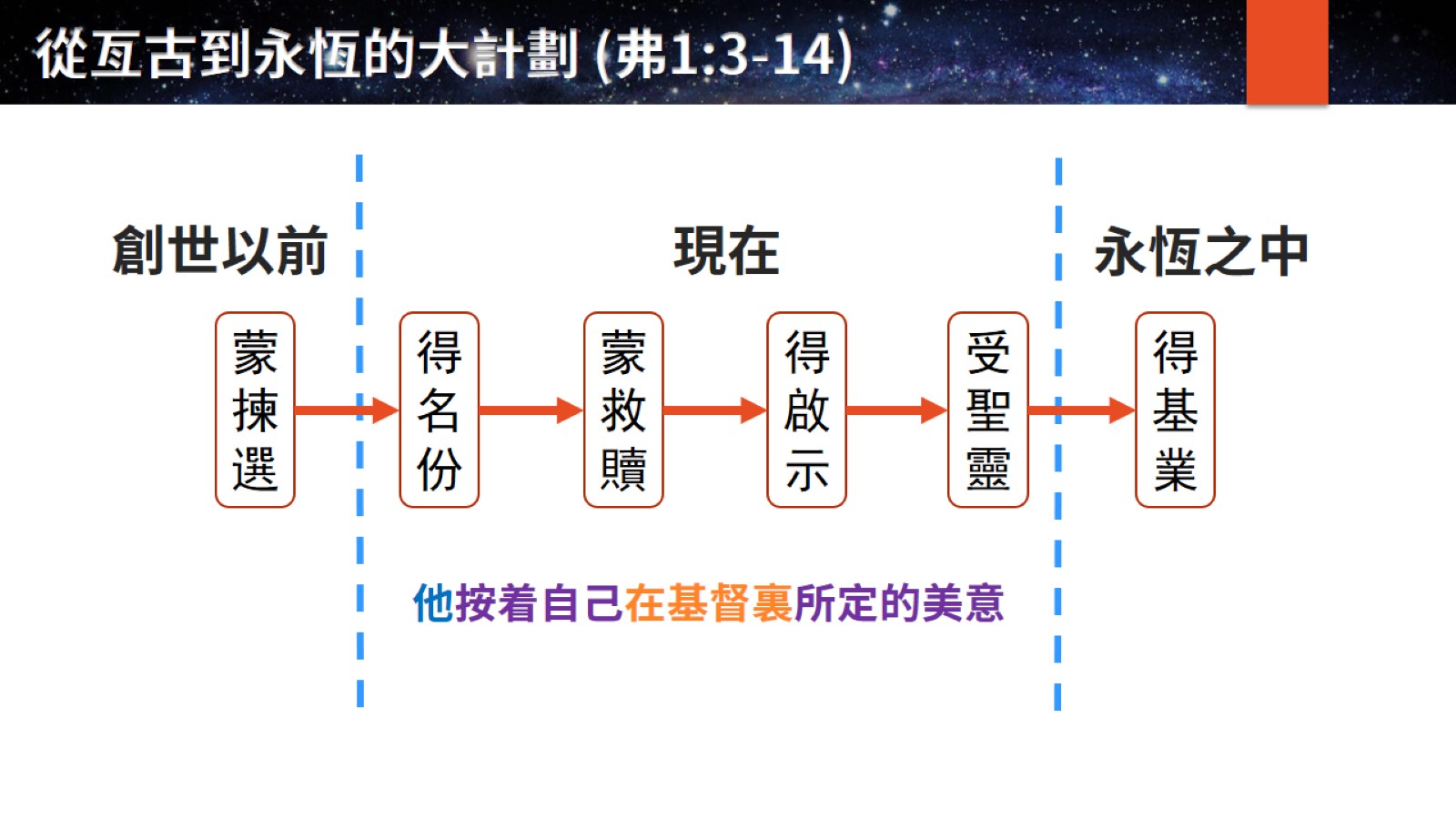 從亙古到永恆的大計劃 (弗1:3-14)
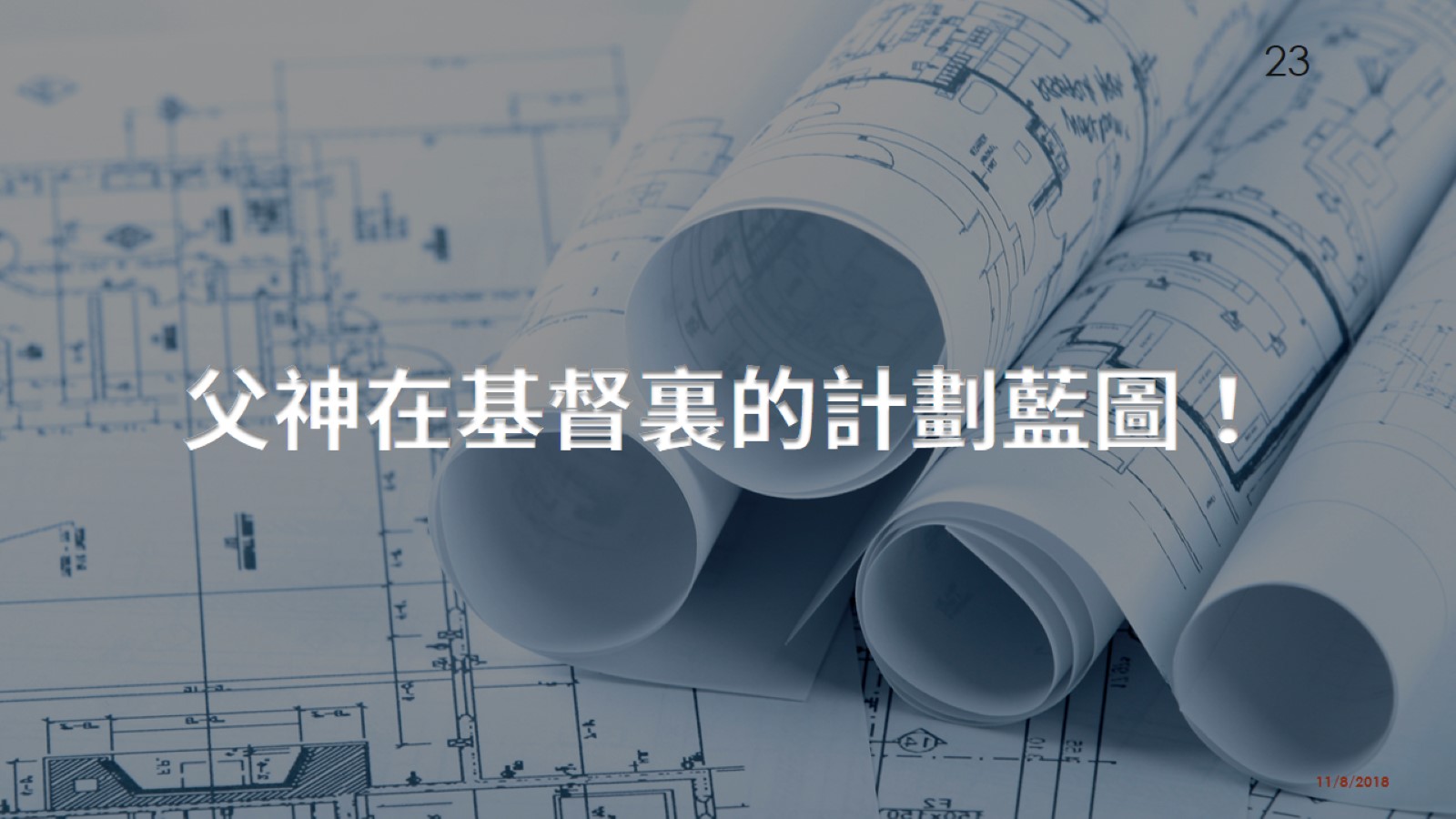 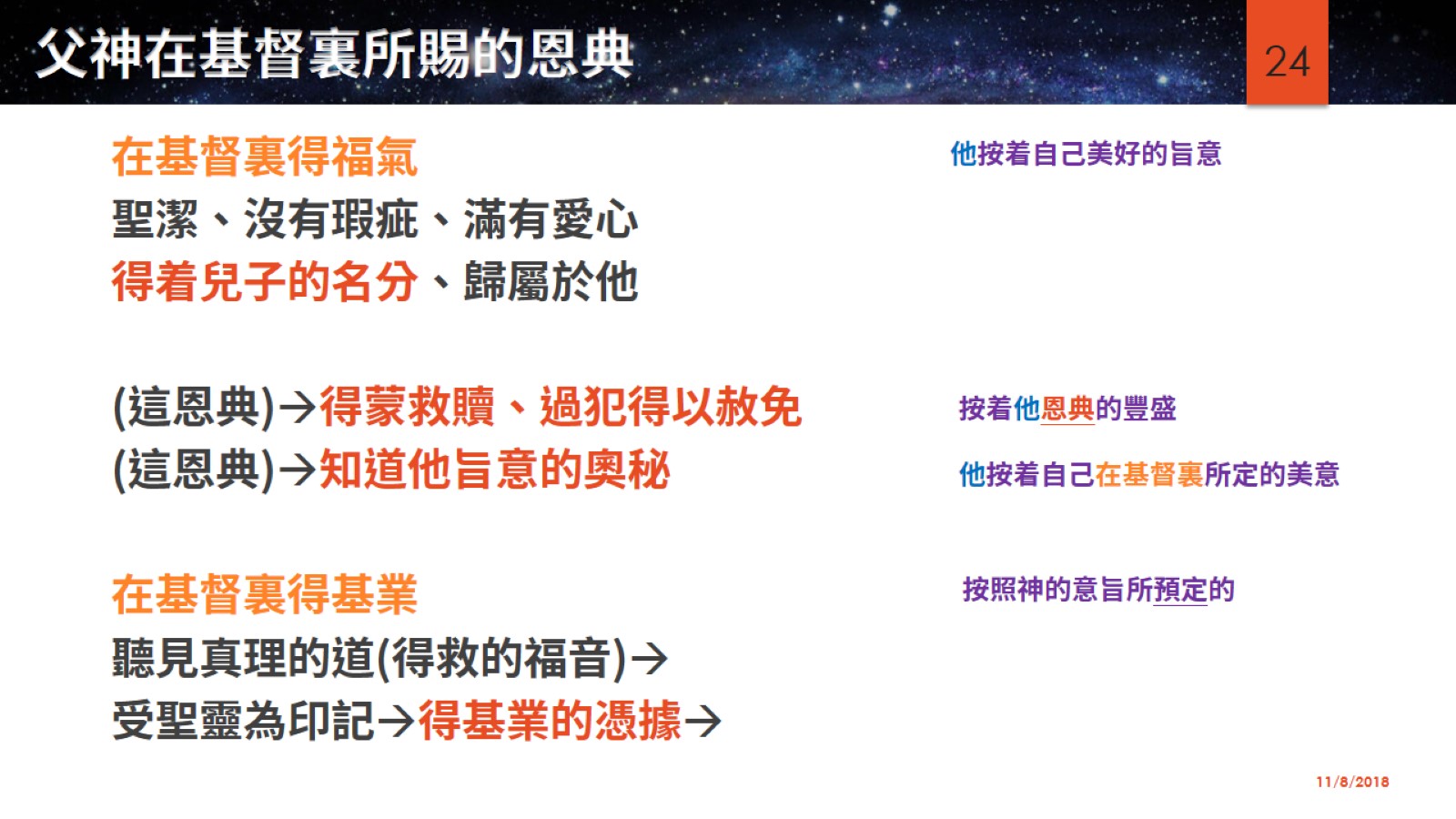 父神在基督裏所賜的恩典
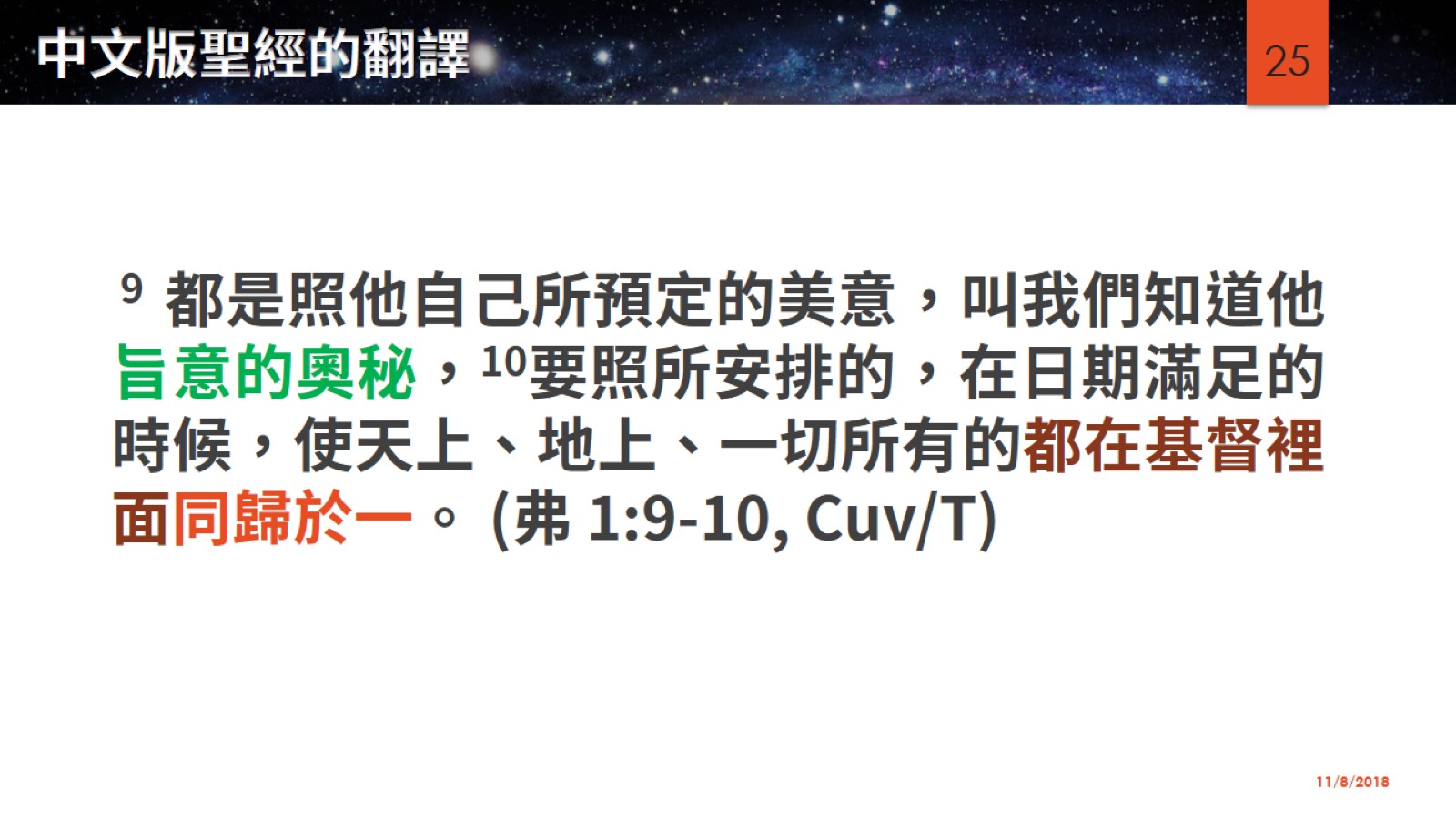 中文版聖經的翻譯
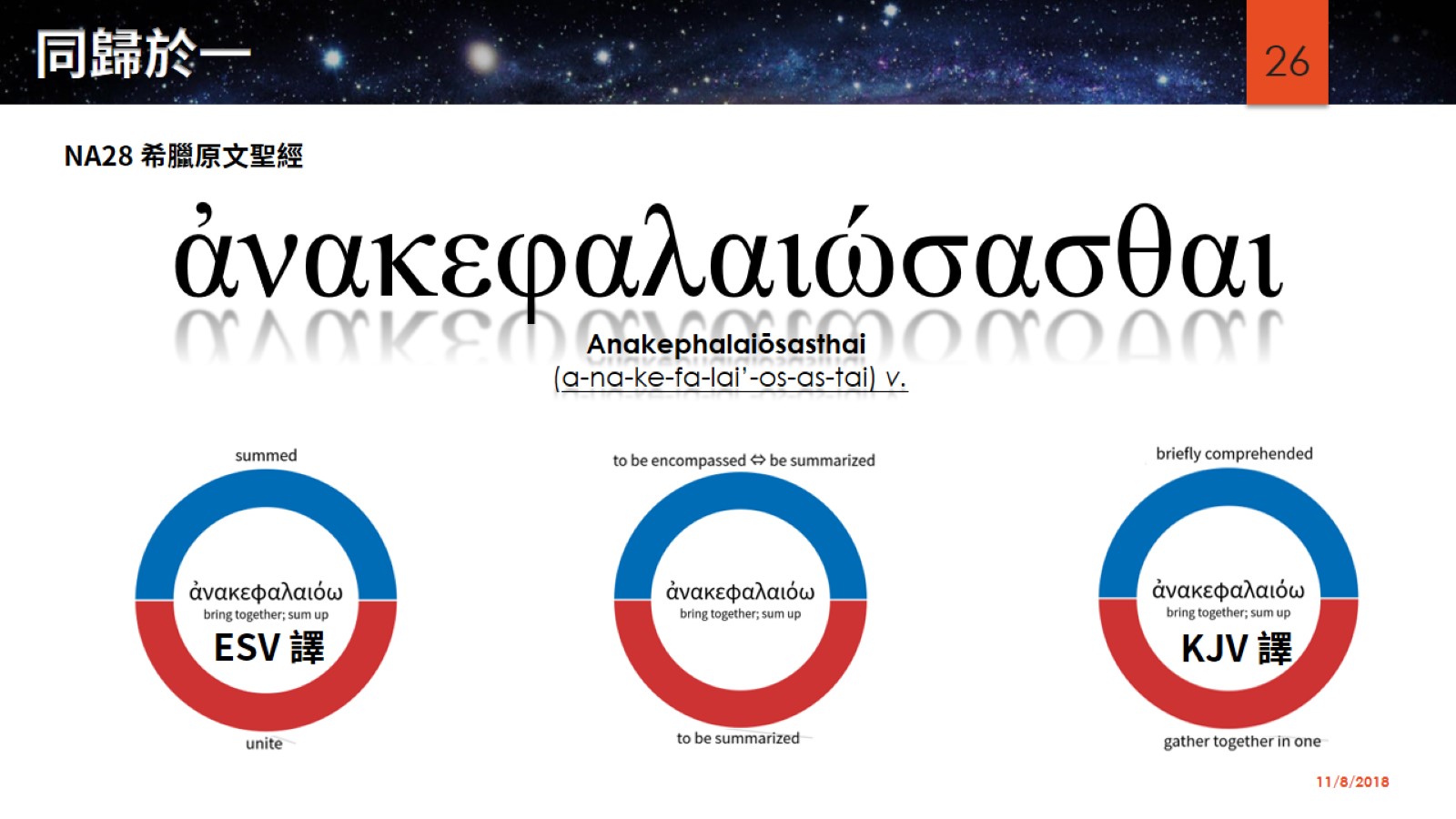 同歸於一
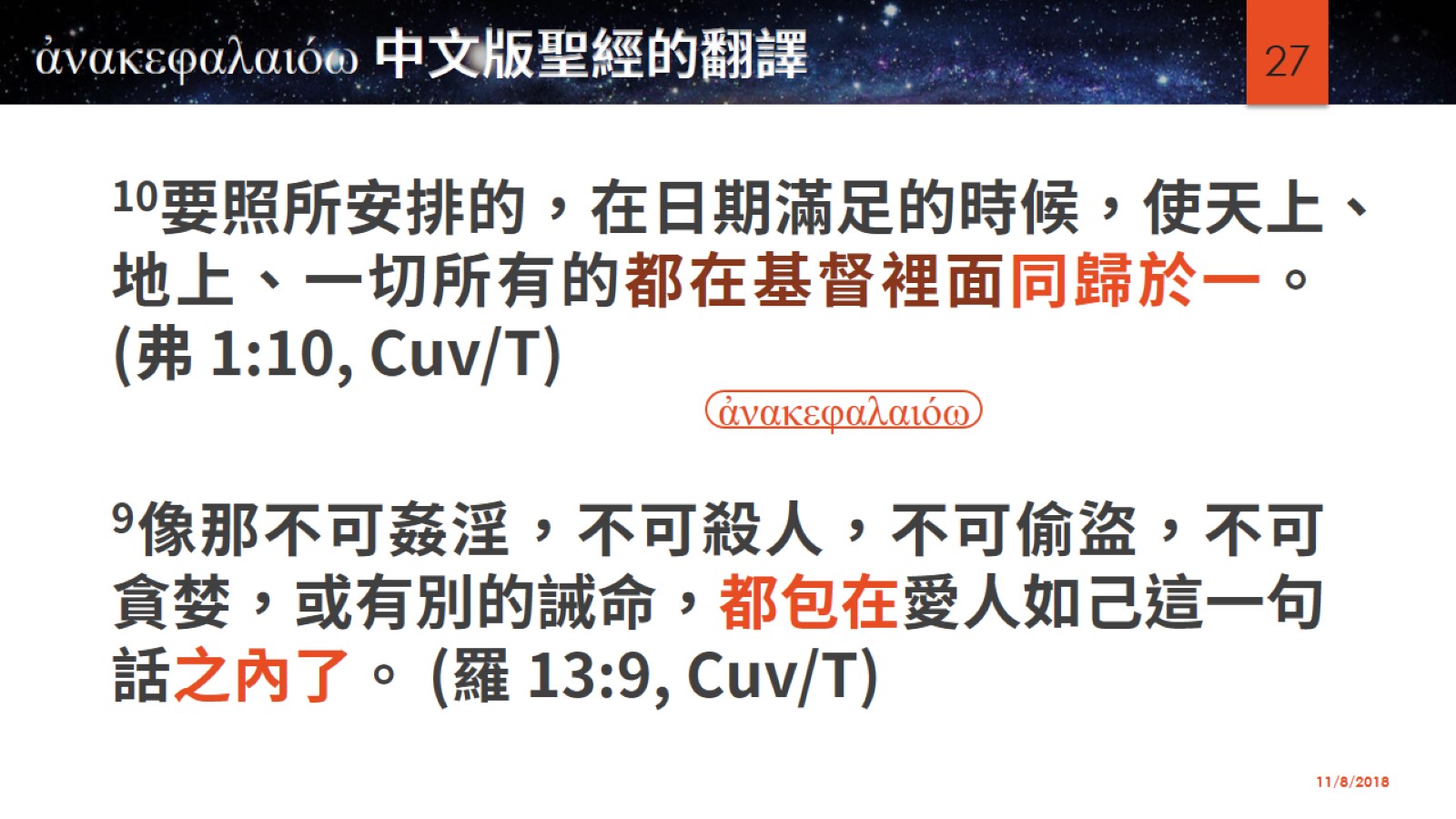 ἀνακεφαλαιόω 中文版聖經的翻譯
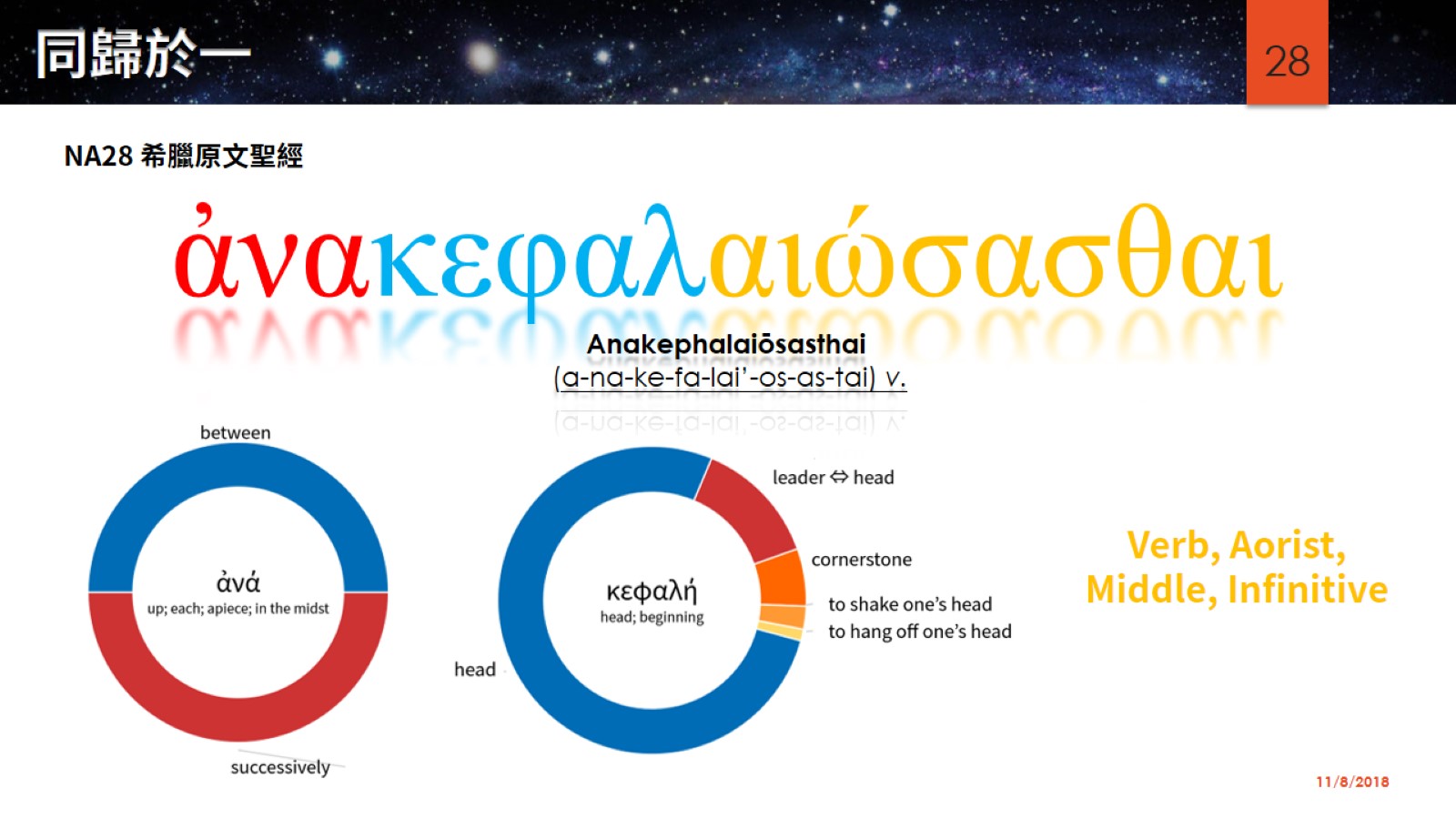 同歸於一
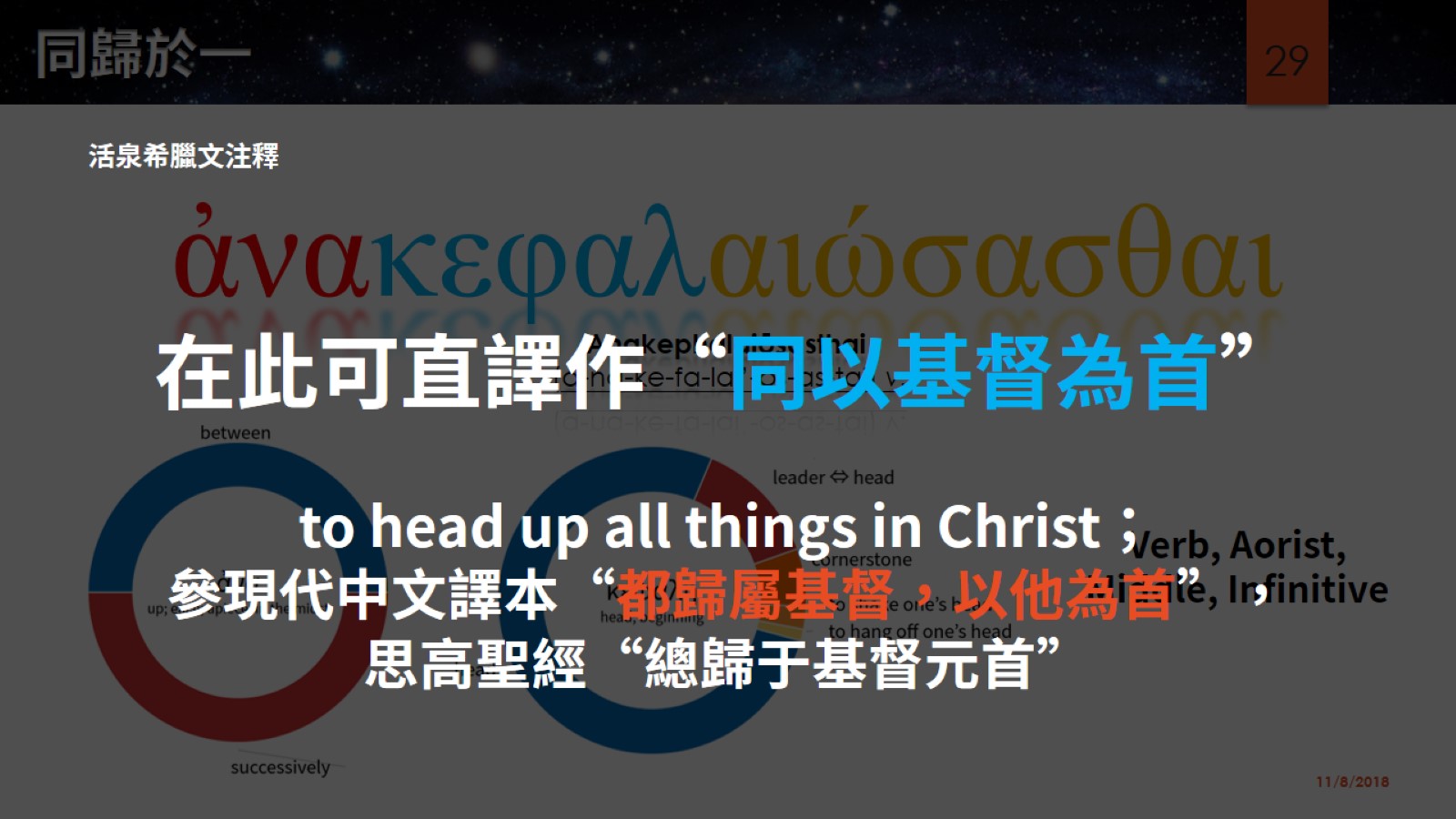 同歸於一
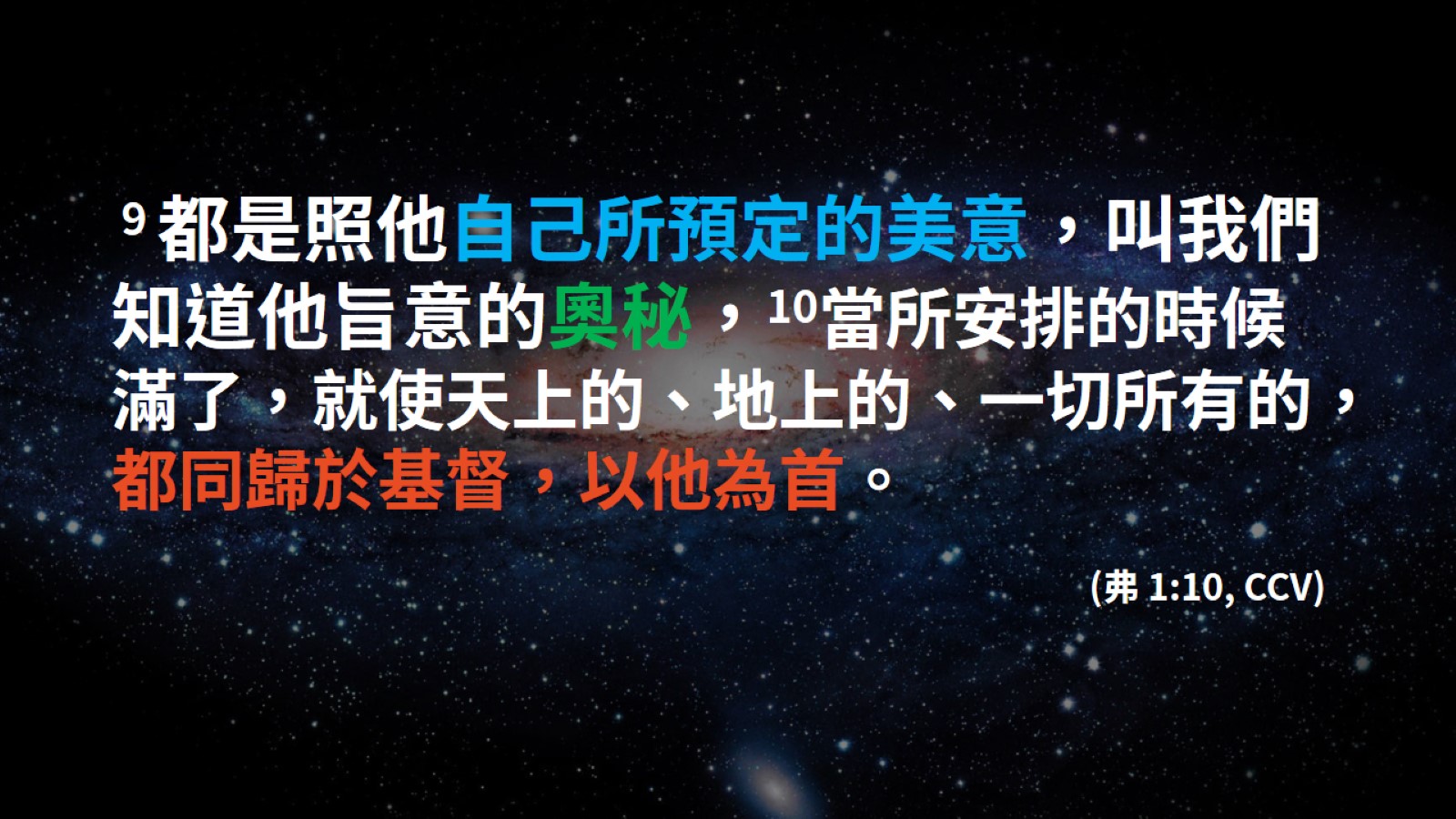 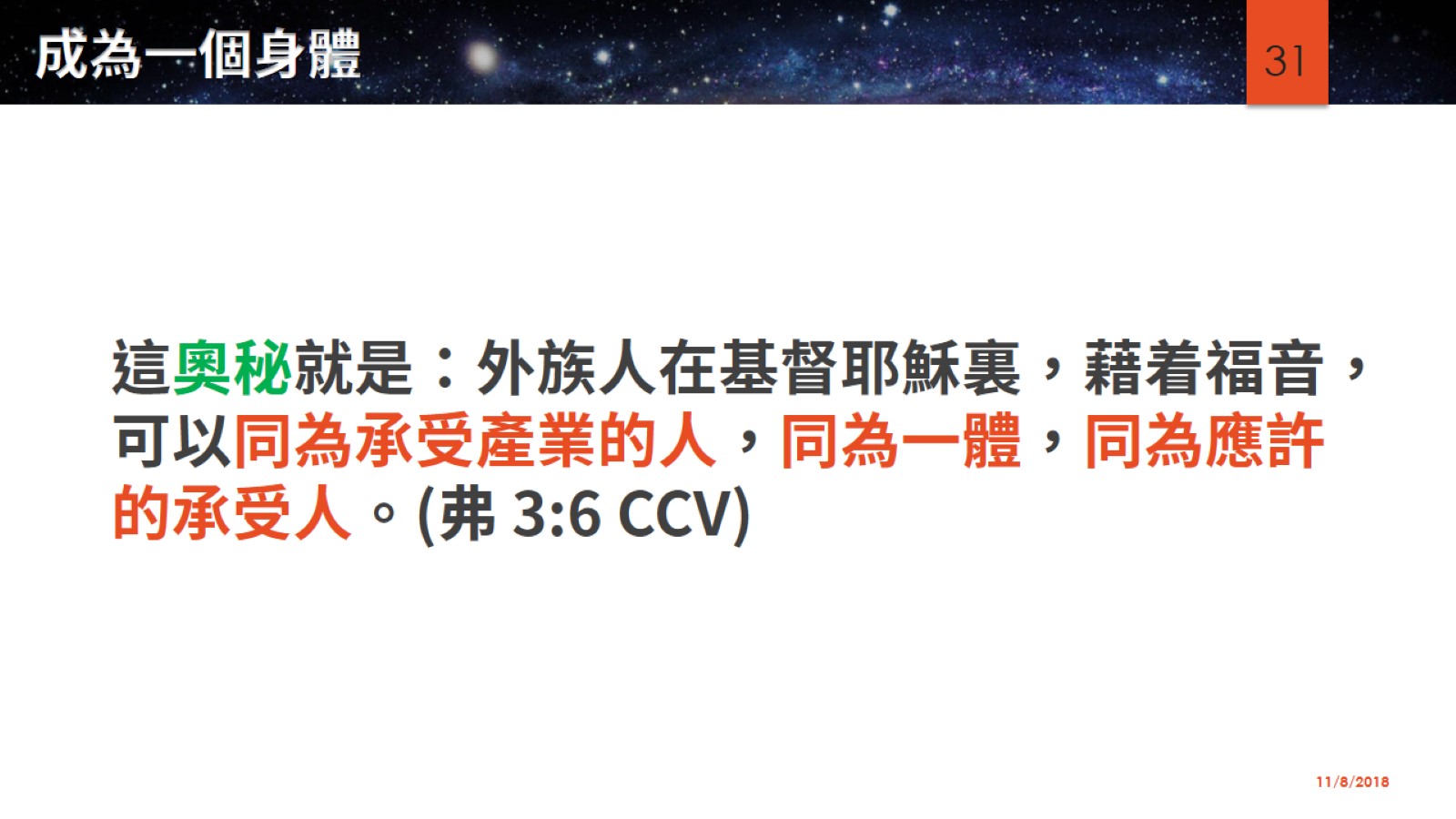 成為一個身體
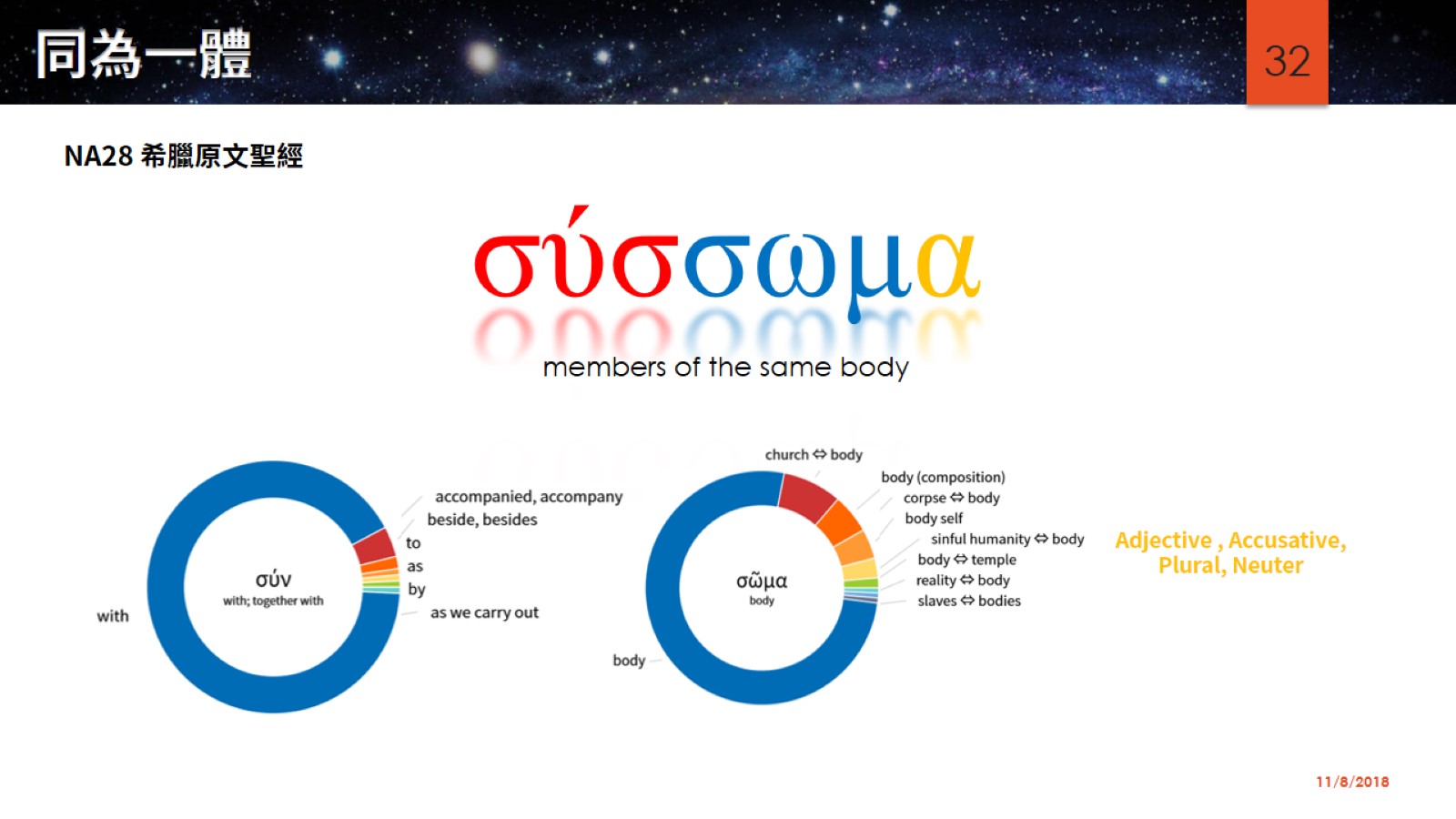 同為一體
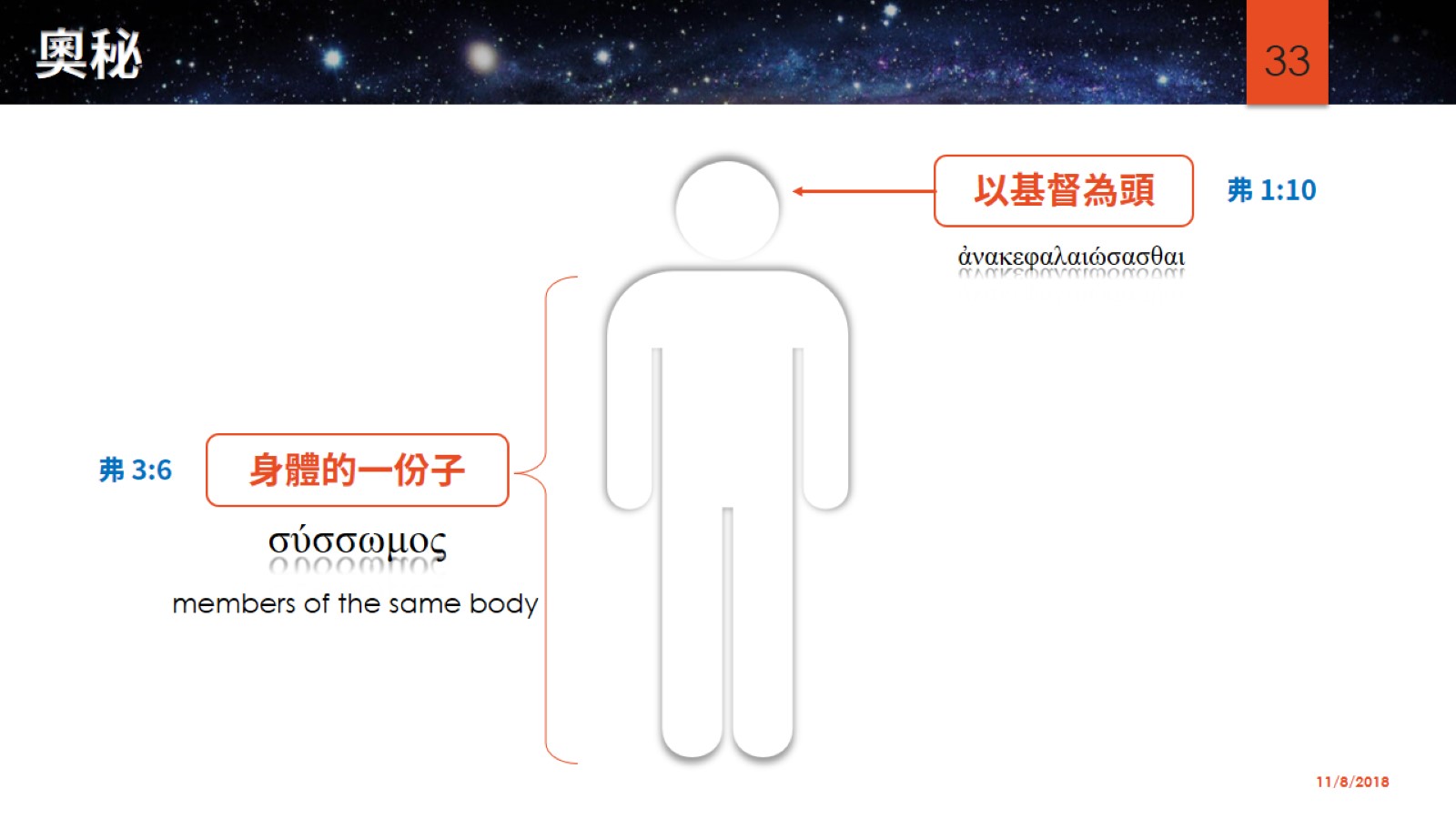 奧秘
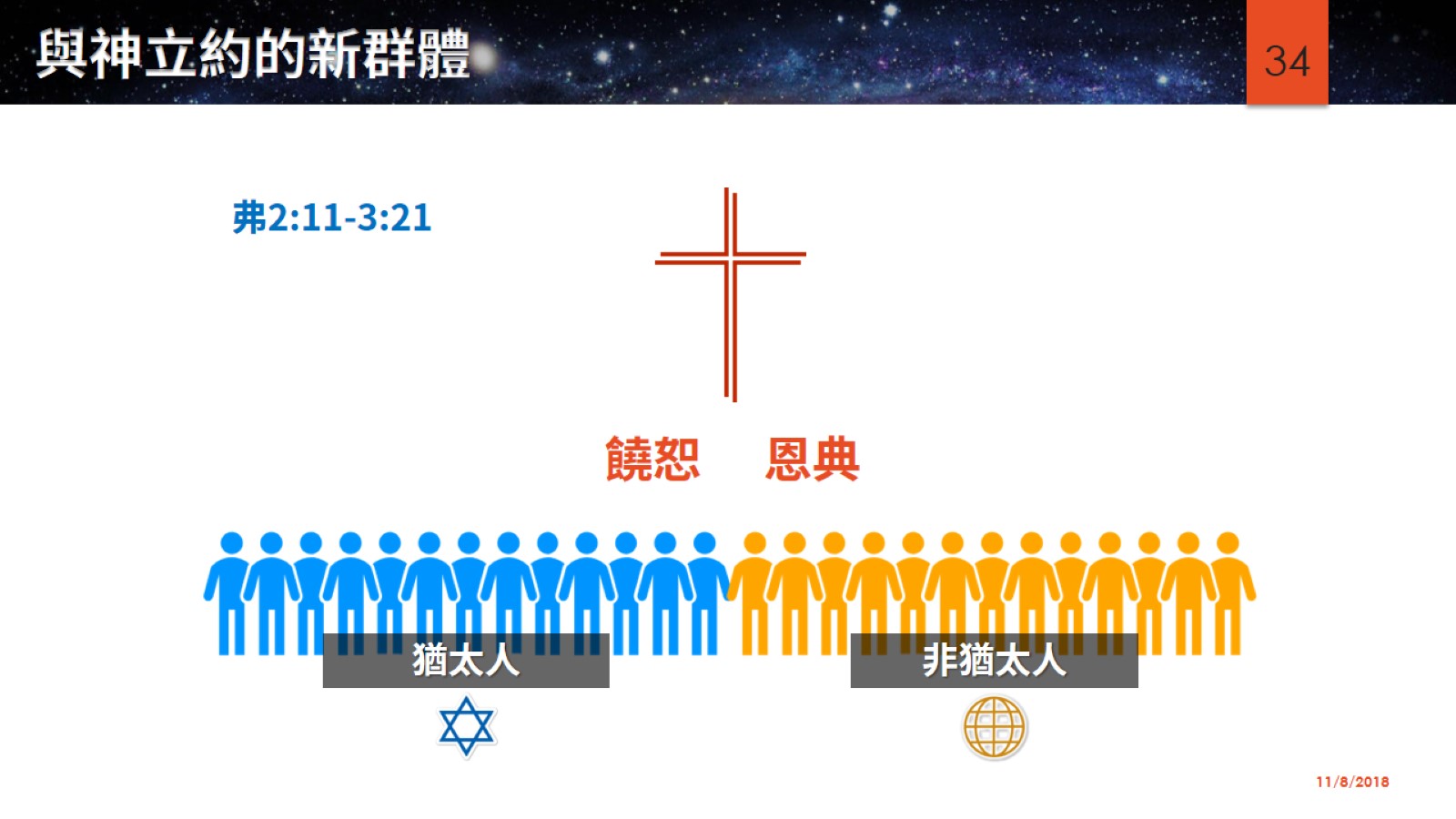 與神立約的新群體
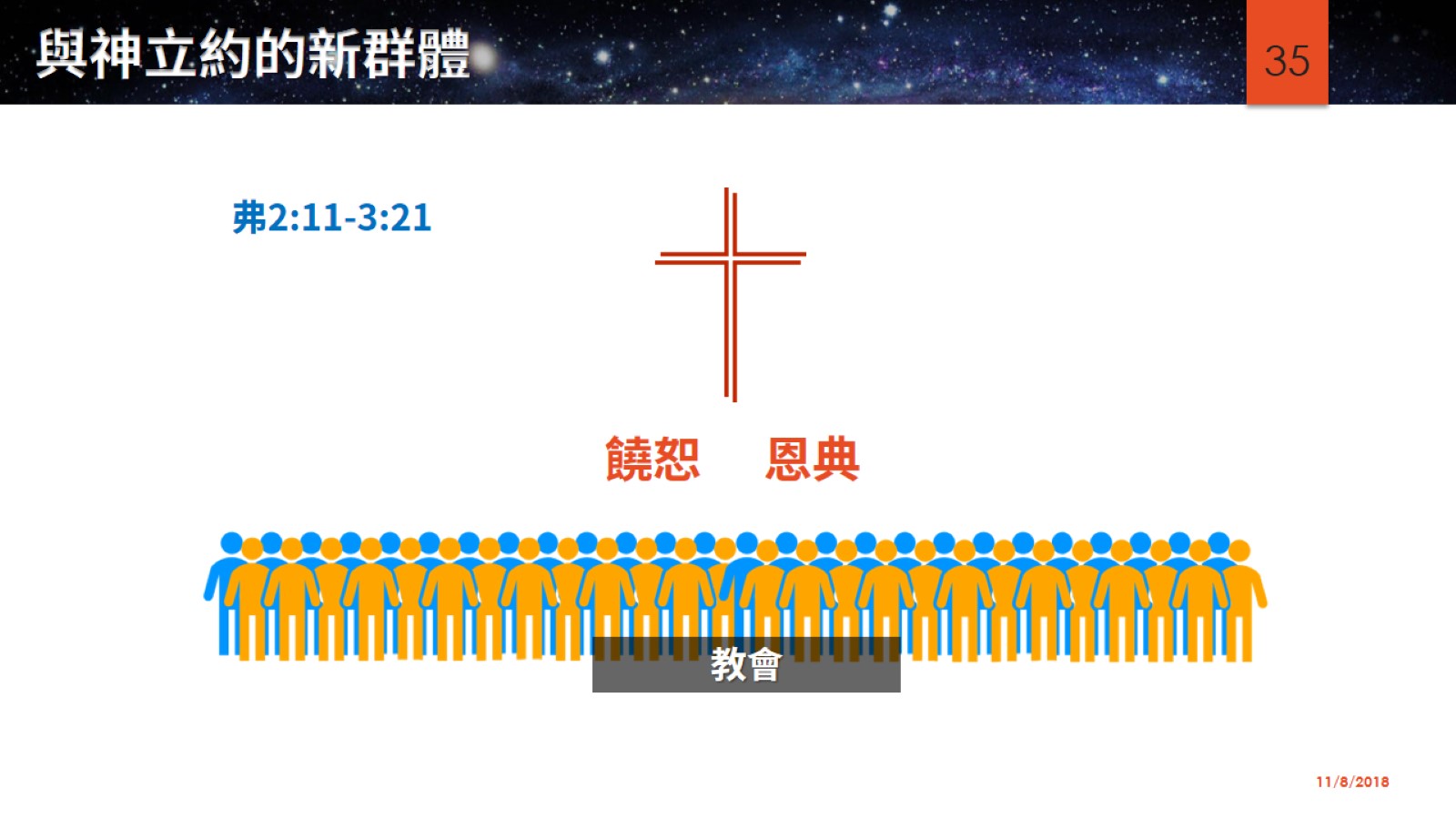 與神立約的新群體
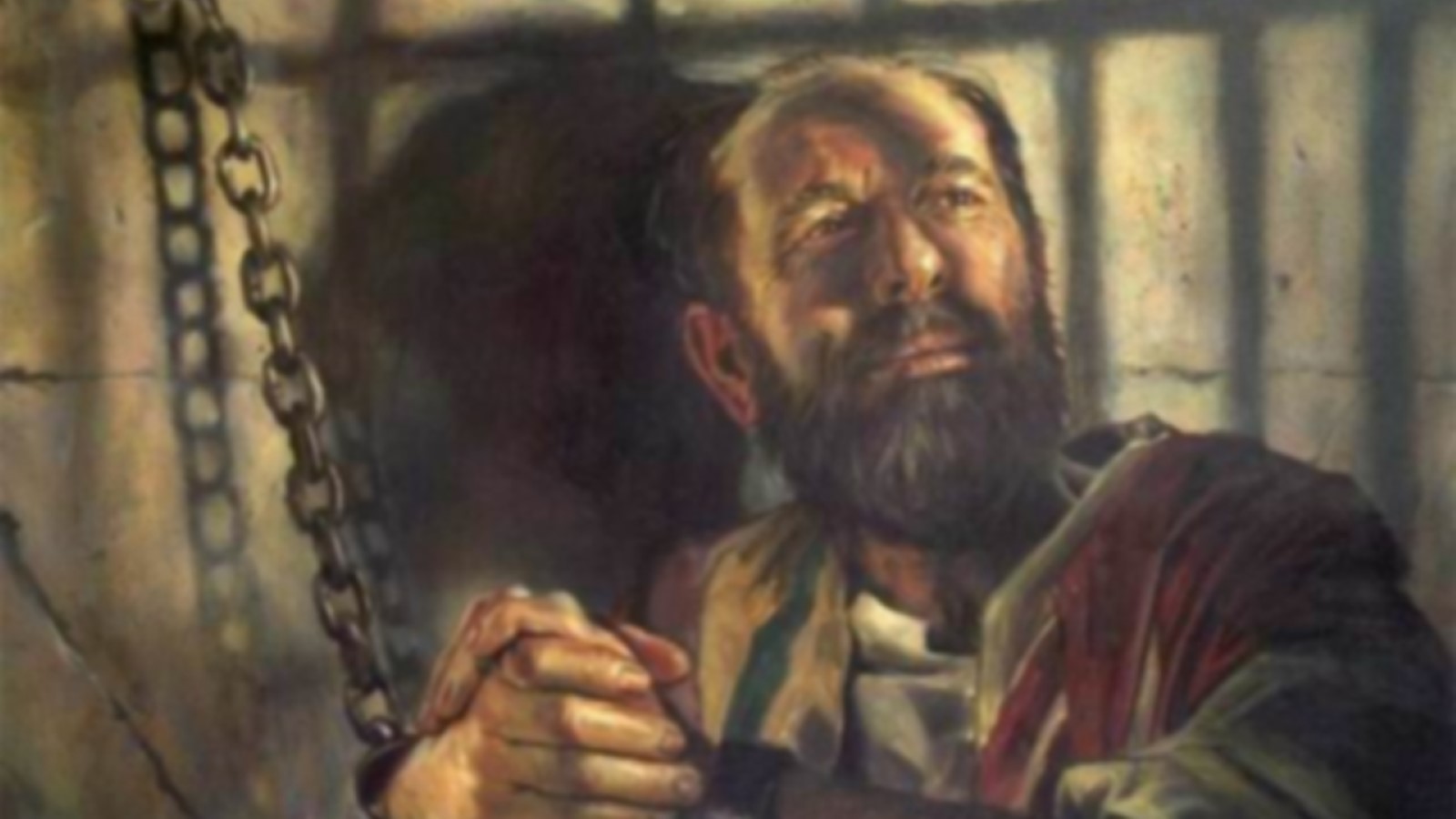 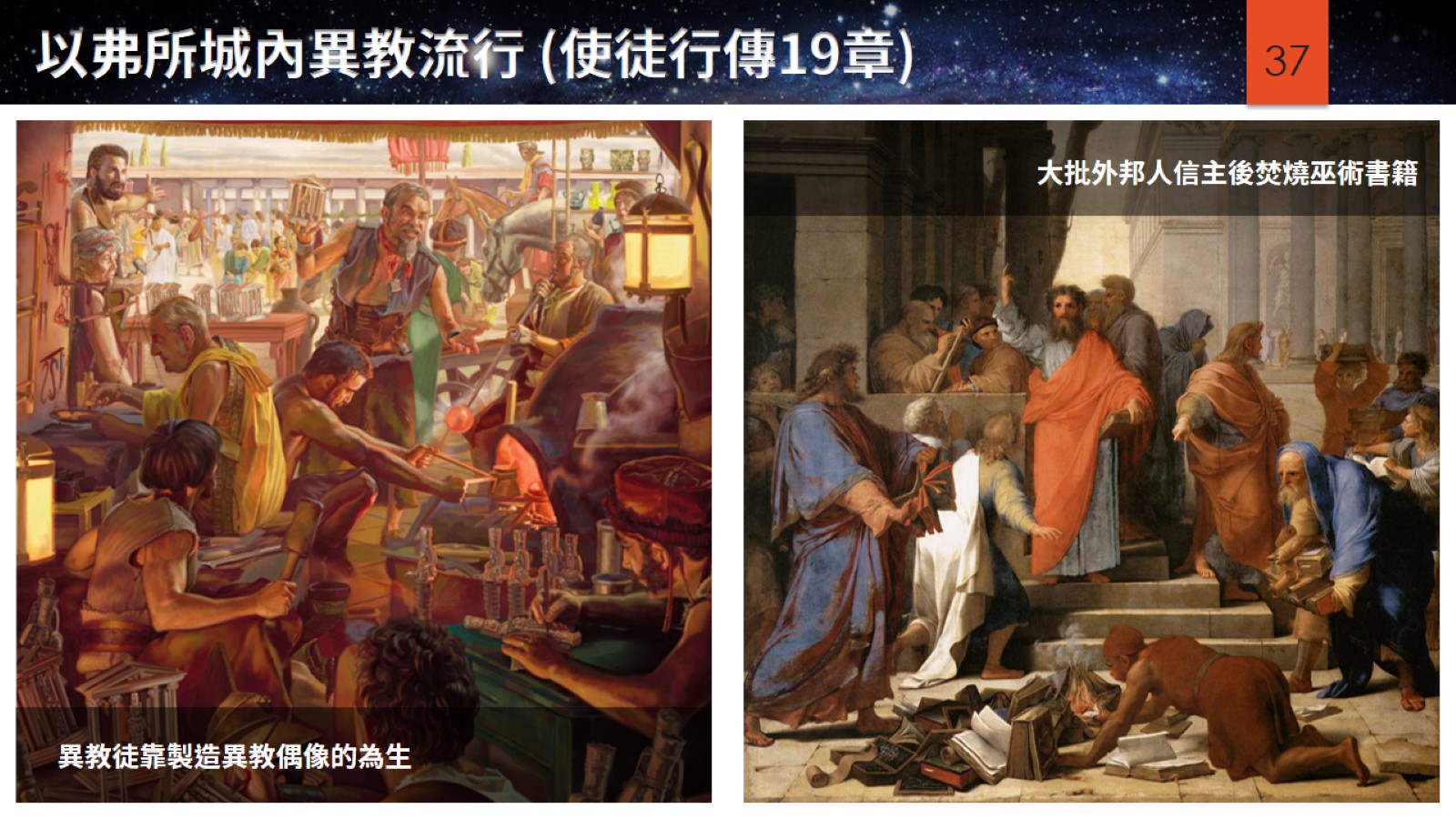 以弗所城內異教流行 (使徒行傳19章)
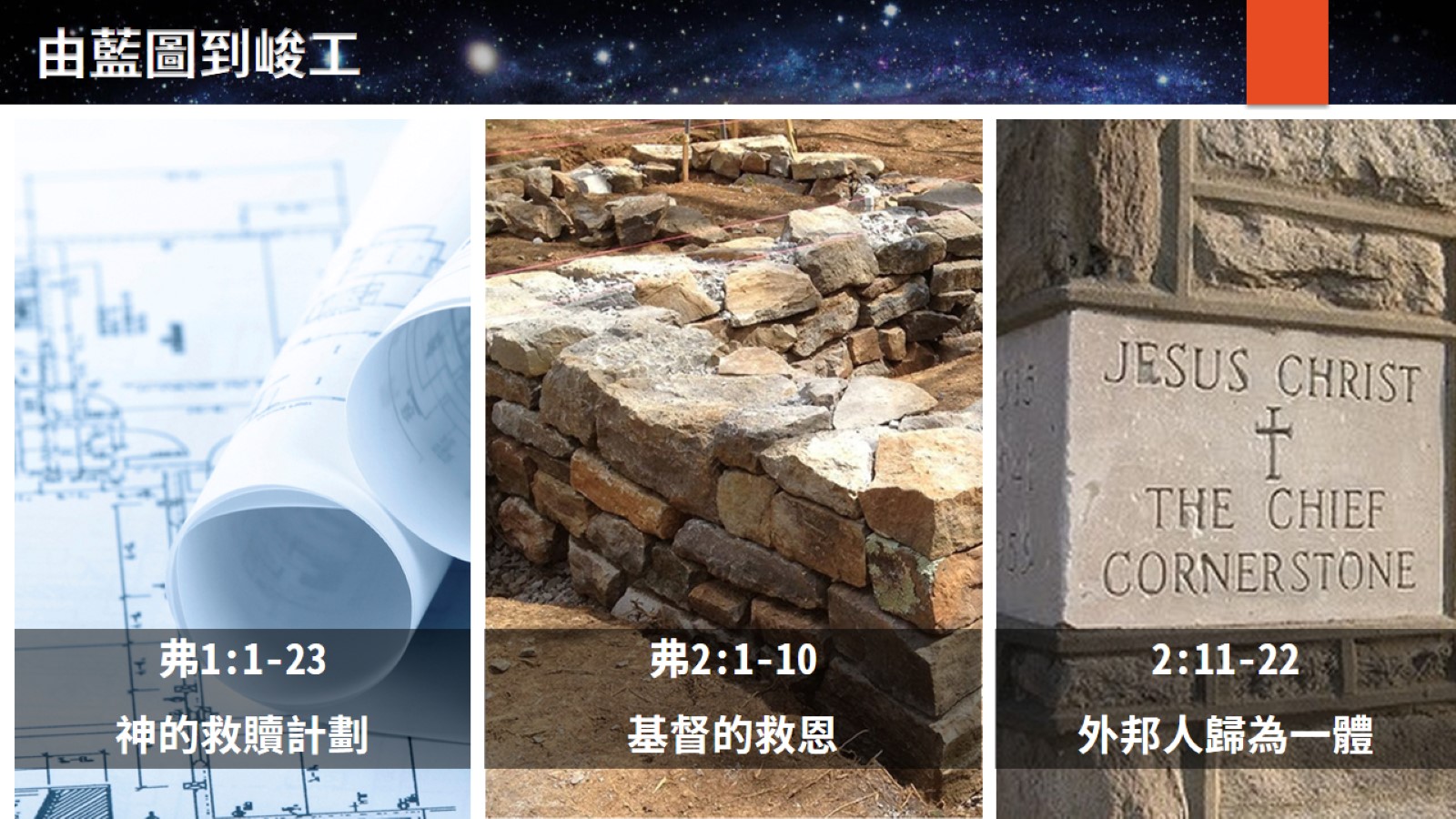 由藍圖到峻工
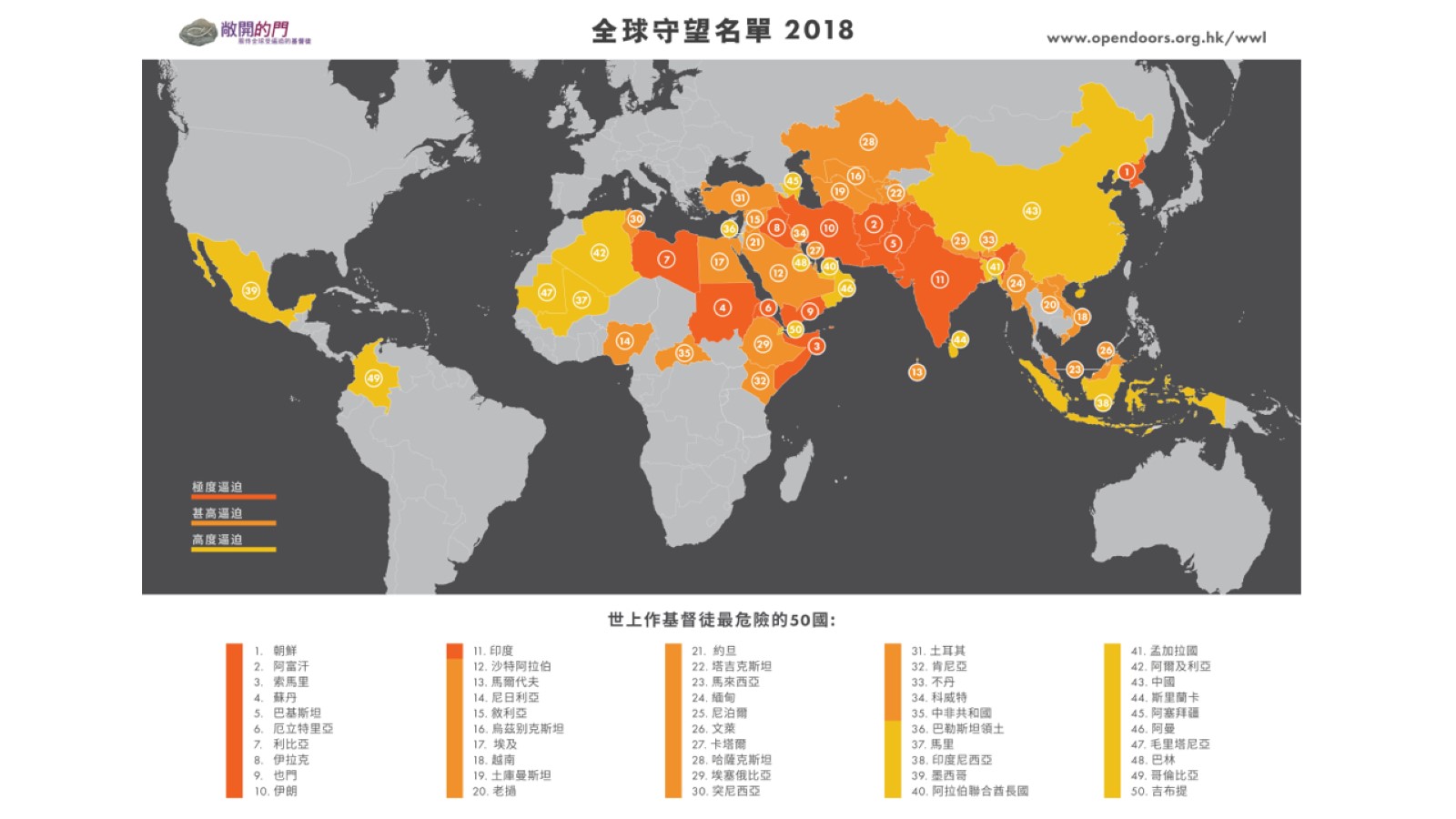 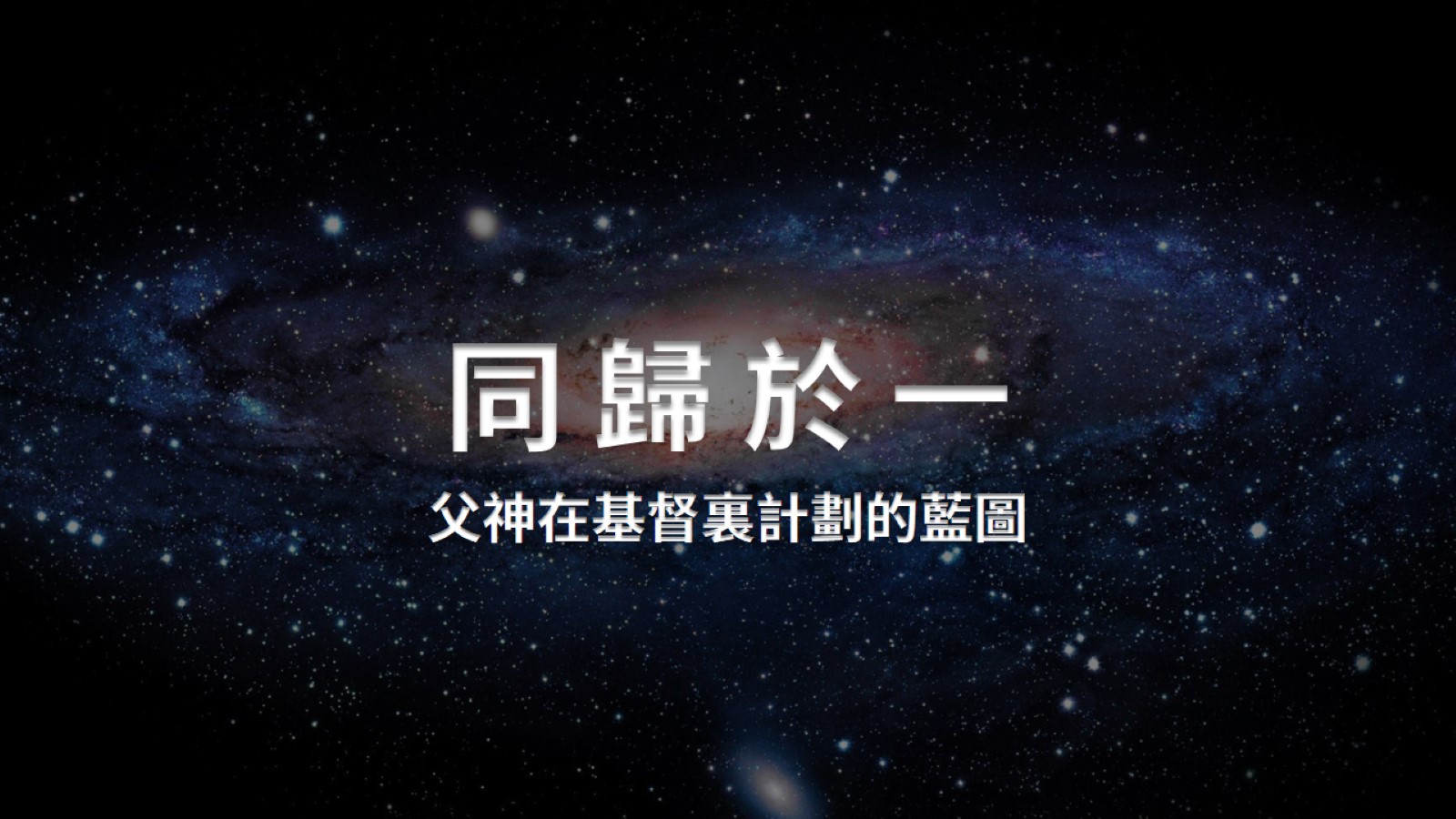 同 歸 於 一